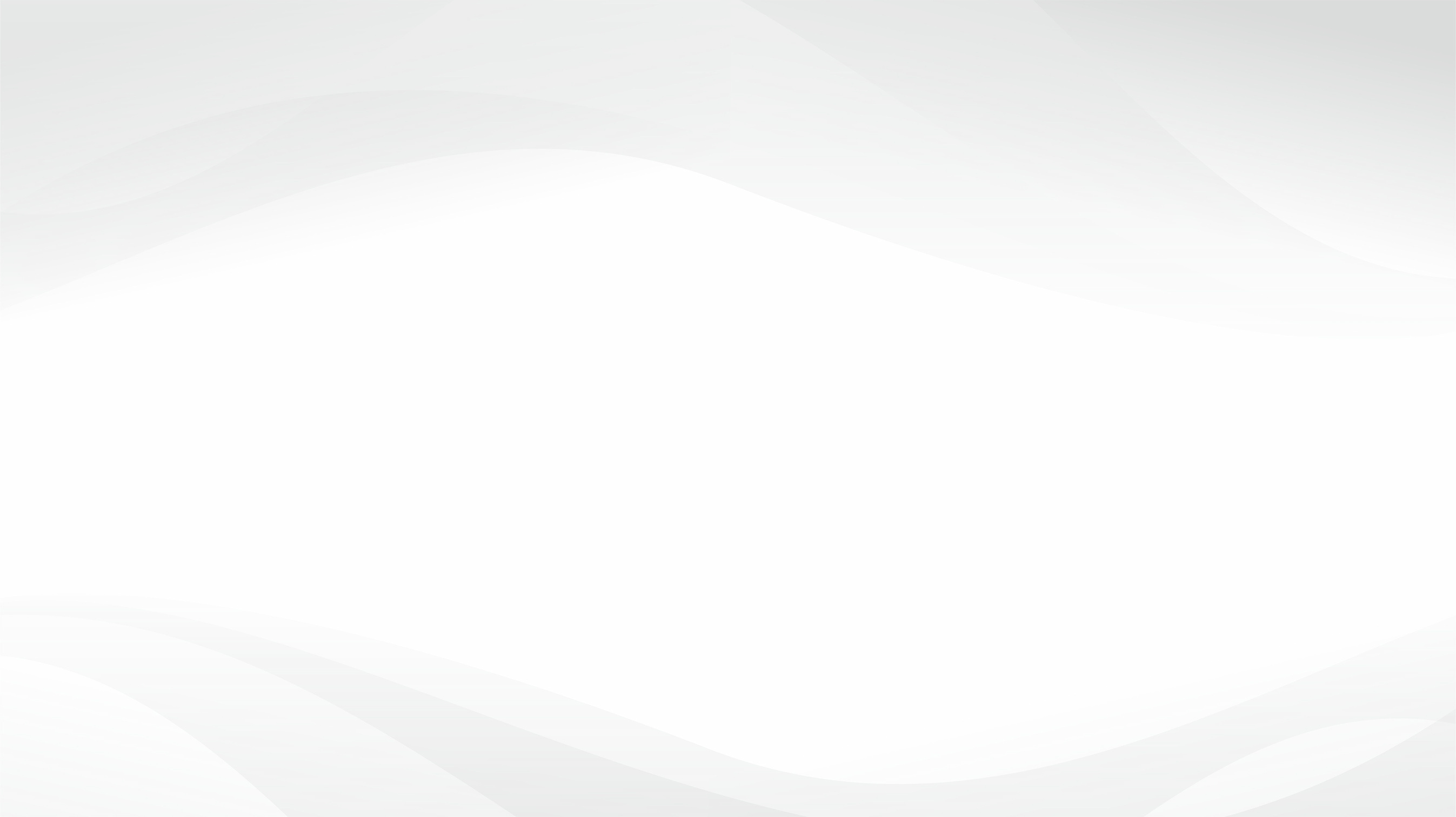 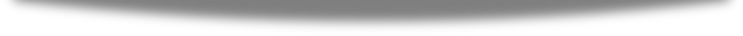 Margen y régimen de la actividad de distribución mayorista
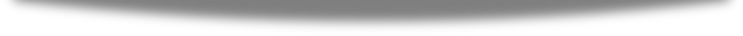 PROYECTO DE RESOLUCIÓN 704 002 Y 003 DE 2022
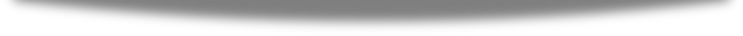 AUDIENCIA PÚBLICA
19 DE Abril 2023
Cali, Valle del Cauca
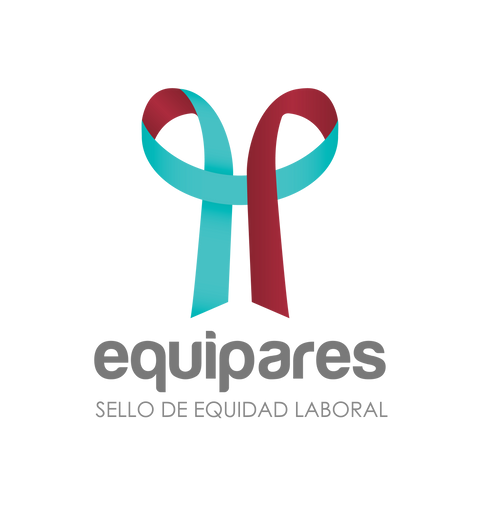 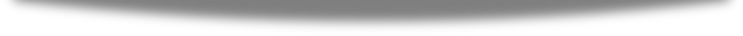 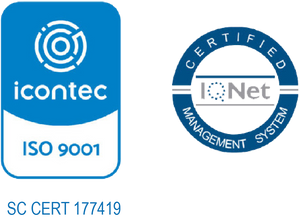 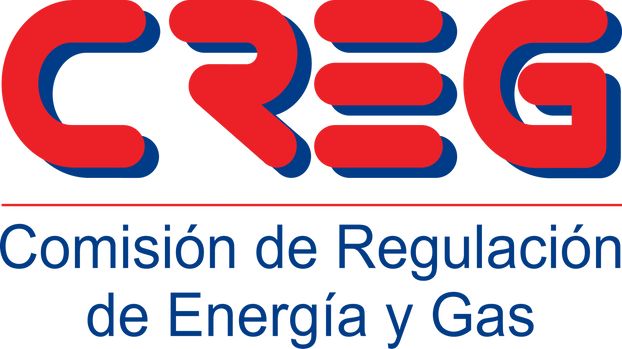 Agenda
1. Marco legal de combustibles líquidos
2. Proceso de publicación de resoluciones CREG
3. Contexto General
4. Régimen mayorista
5. Margen mayorista 
6. Cronograma
7. Preguntas
Agenda
1. Marco legal de combustibles líquidos
MARCO LEGAL
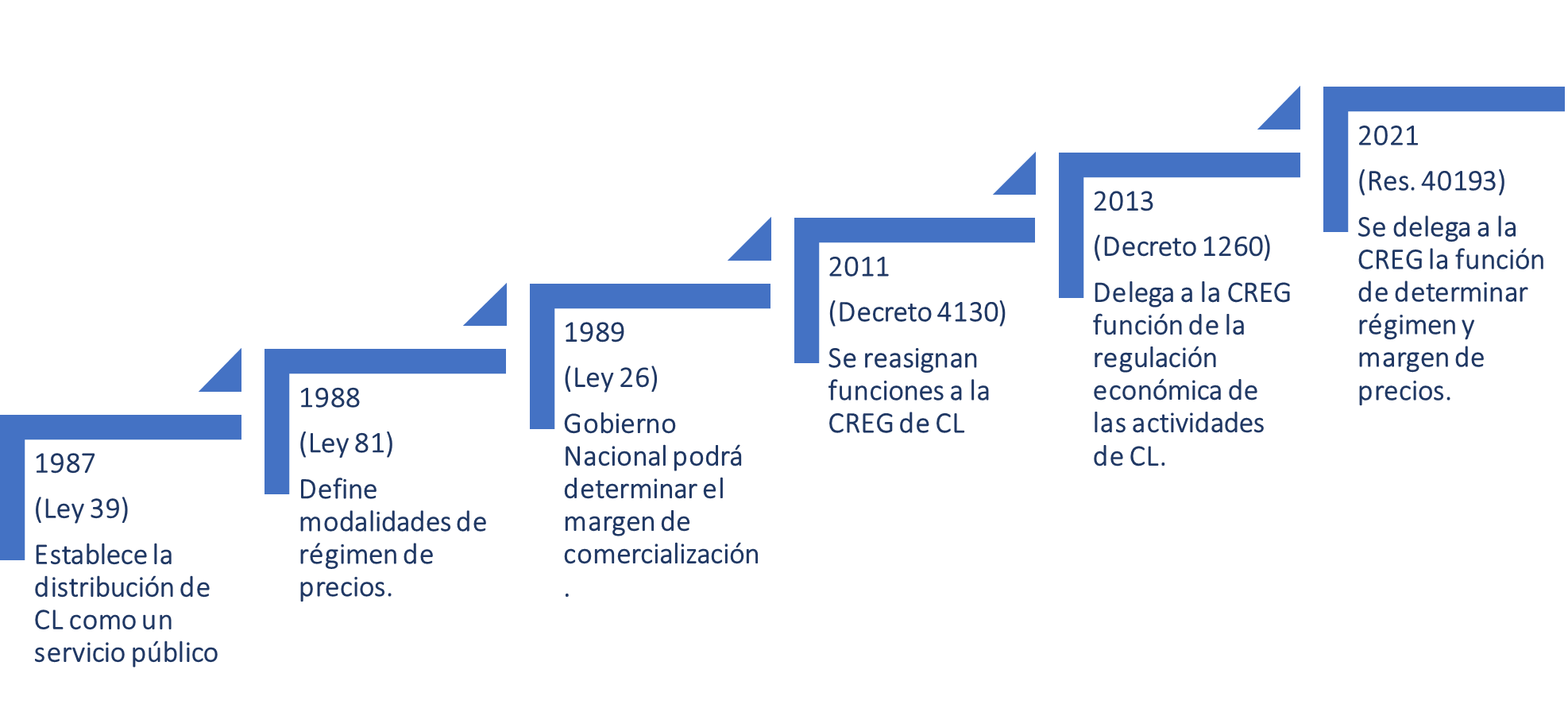 Agenda
2. Proceso de publicación de resoluciones CREG
ETAPAS
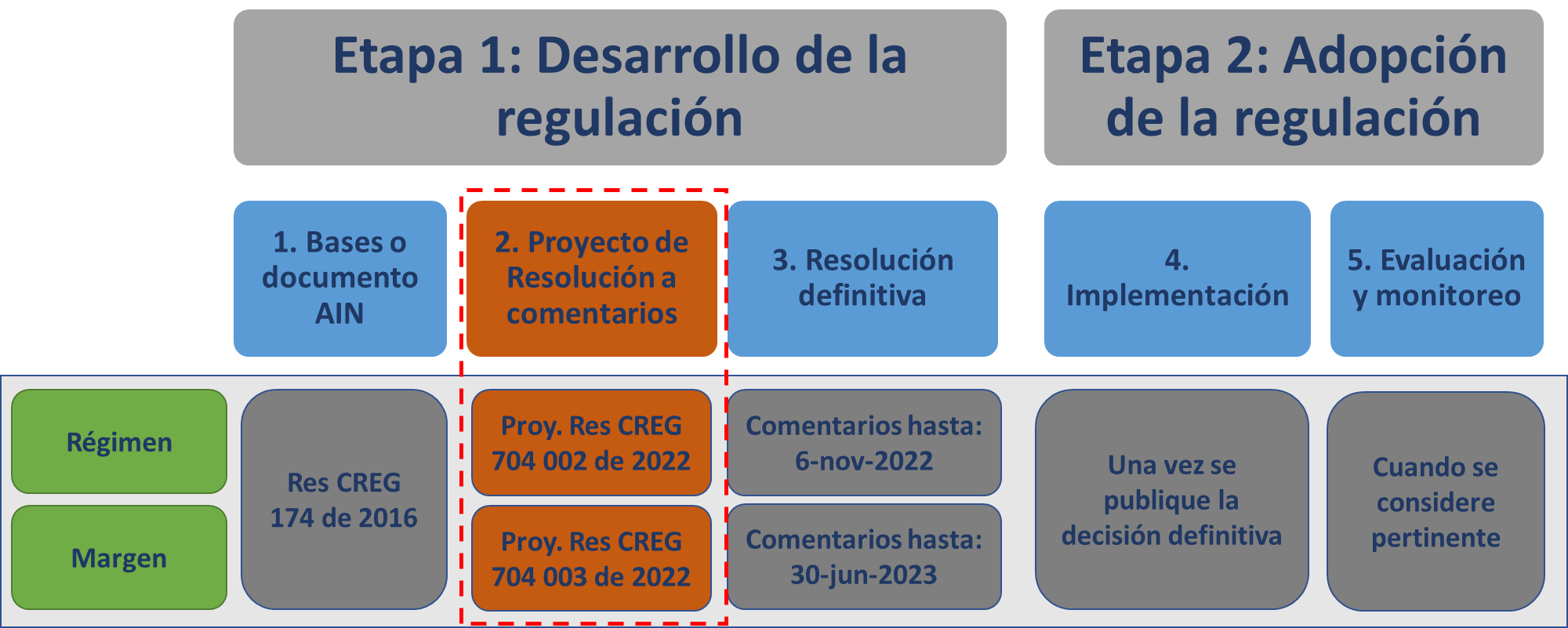 Agenda
3. Contexto General
CADENA DE ABASTECIMIENTO
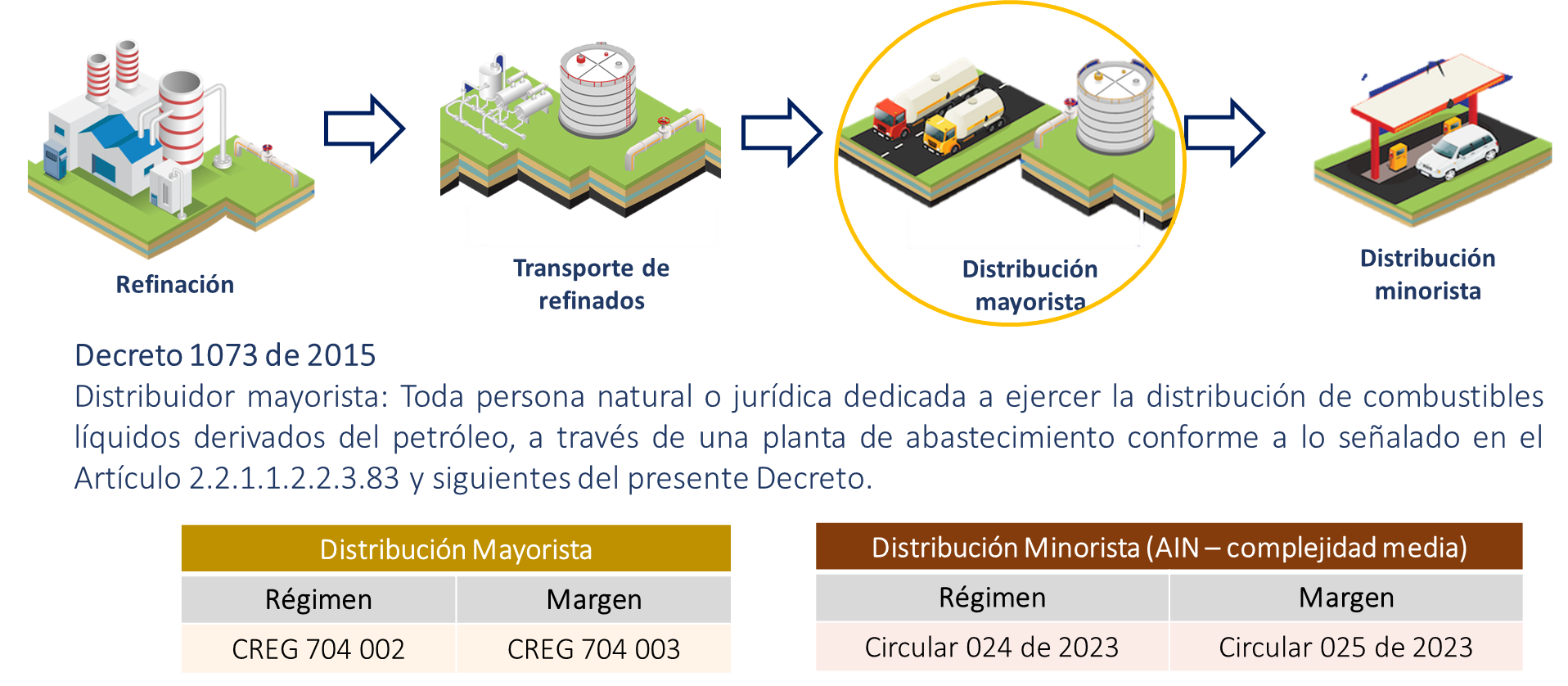 ESTRUCTURA DE PRECIOS
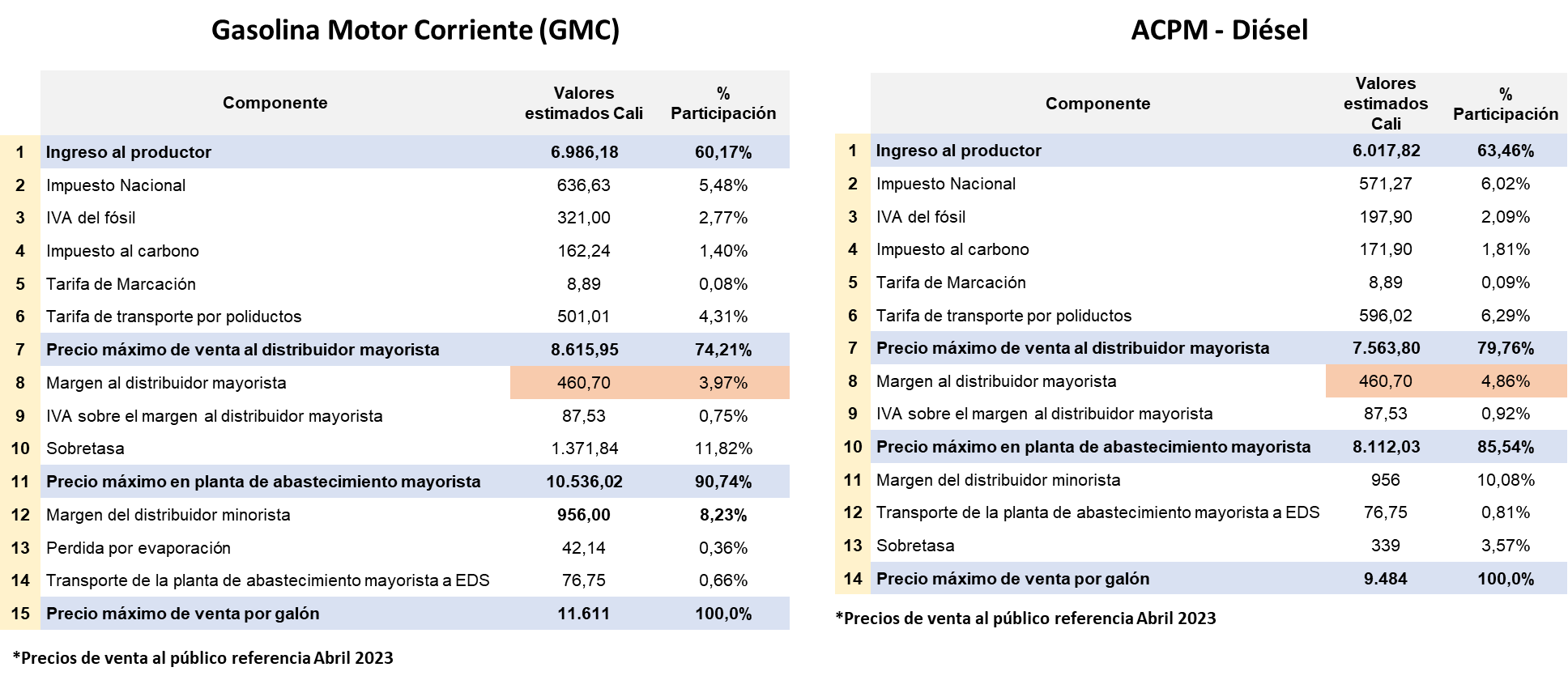 EVOLUCIÓN MARGEN Y EL RÉGIMEN
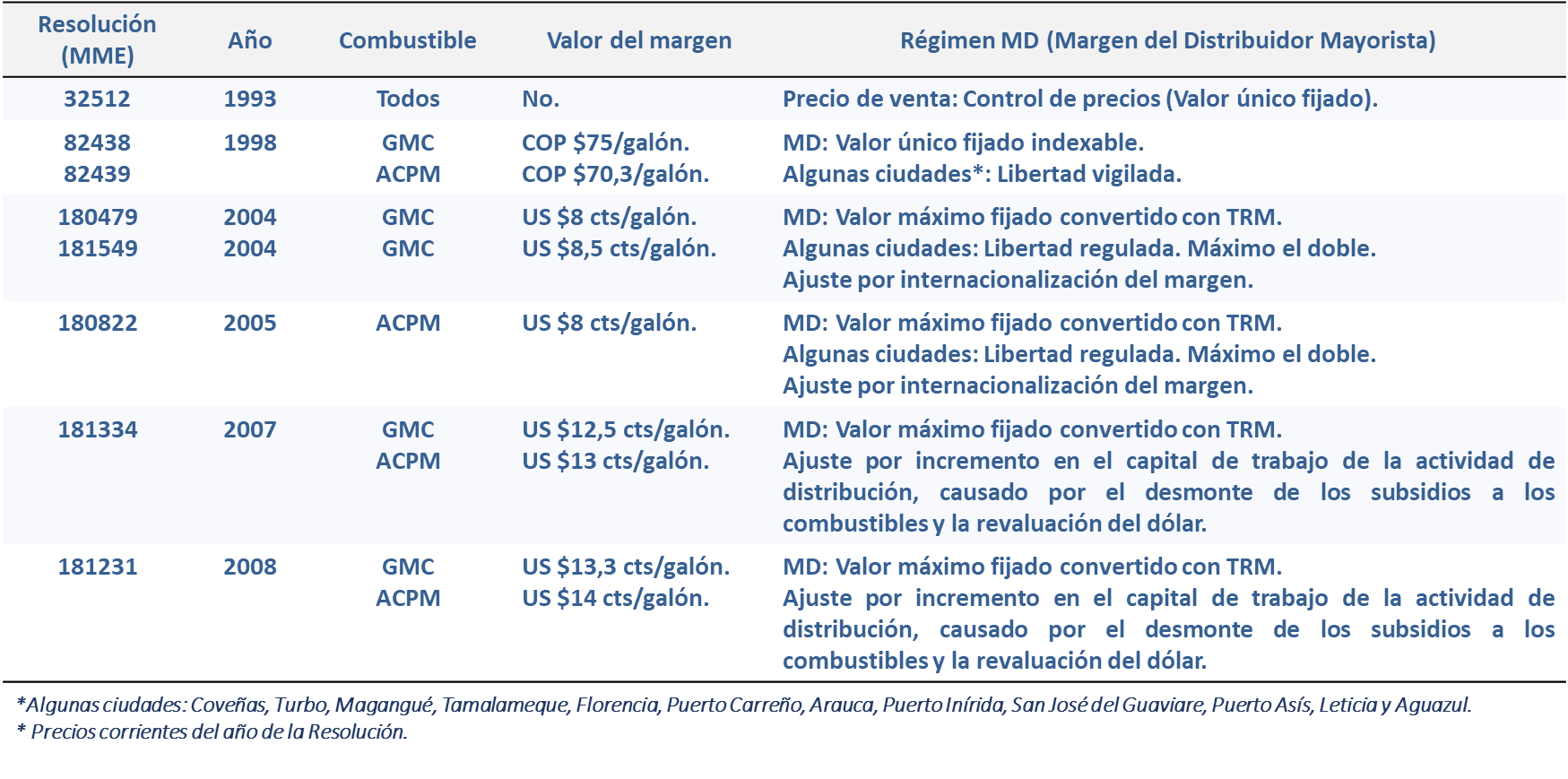 EVOLUCIÓN MARGEN Y EL RÉGIMEN
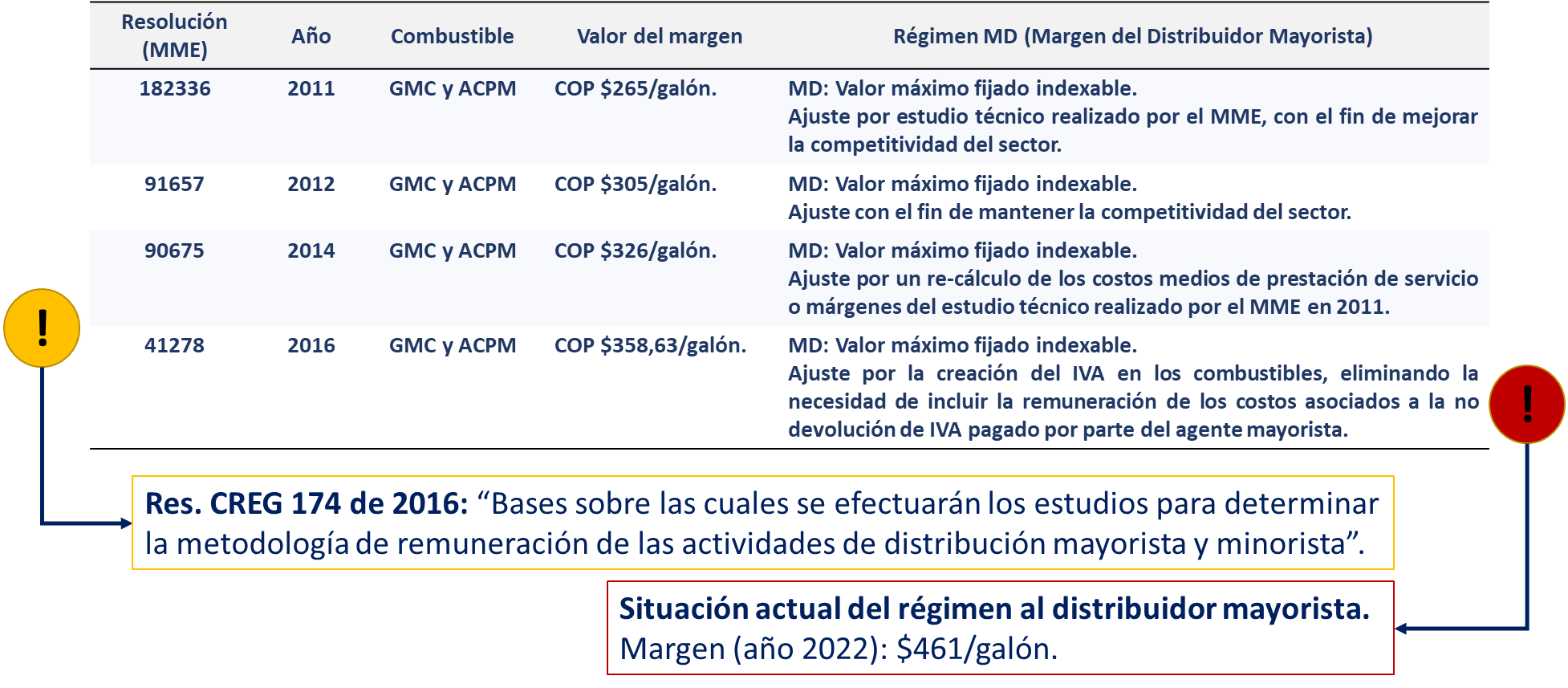 EVOLUCIÓN MARGEN Y EL RÉGIMEN
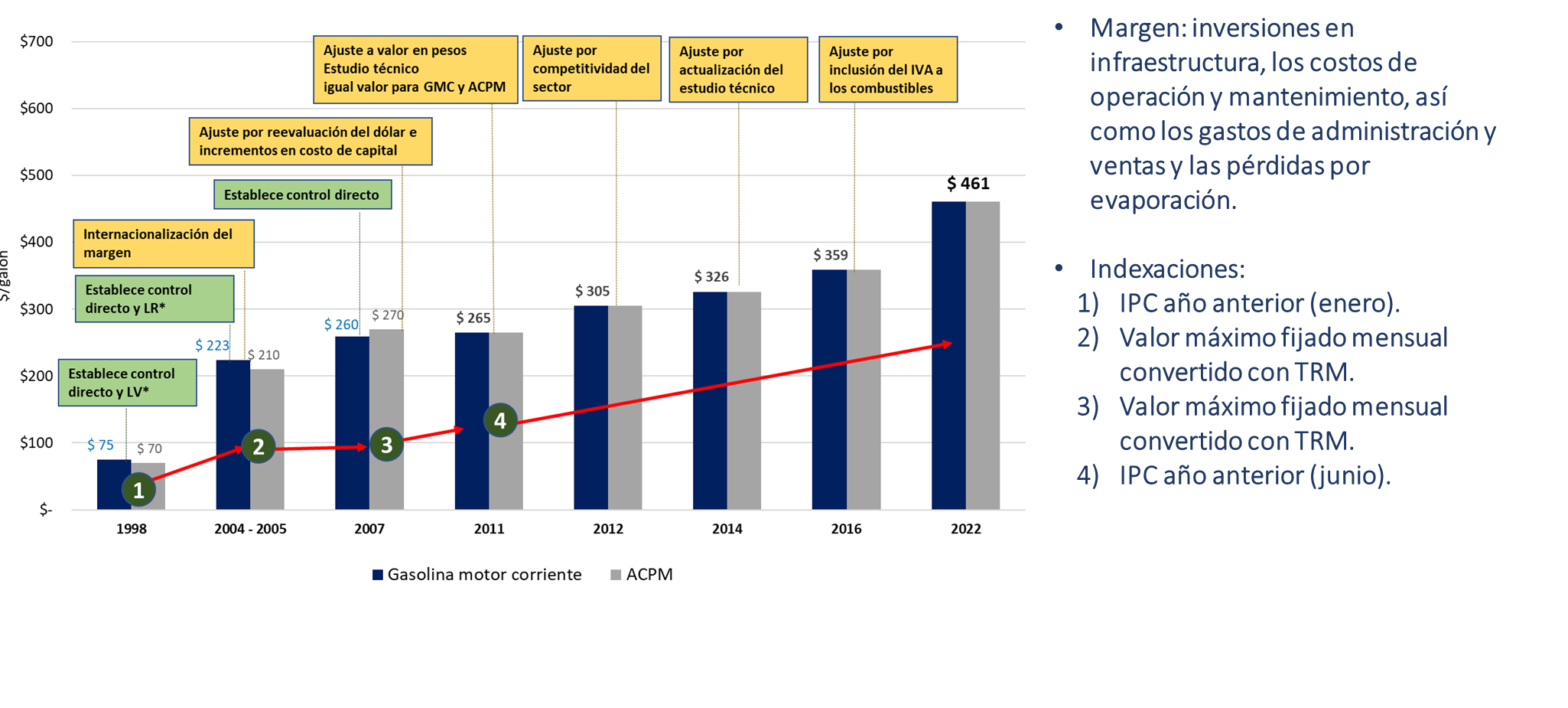 CIFRAS
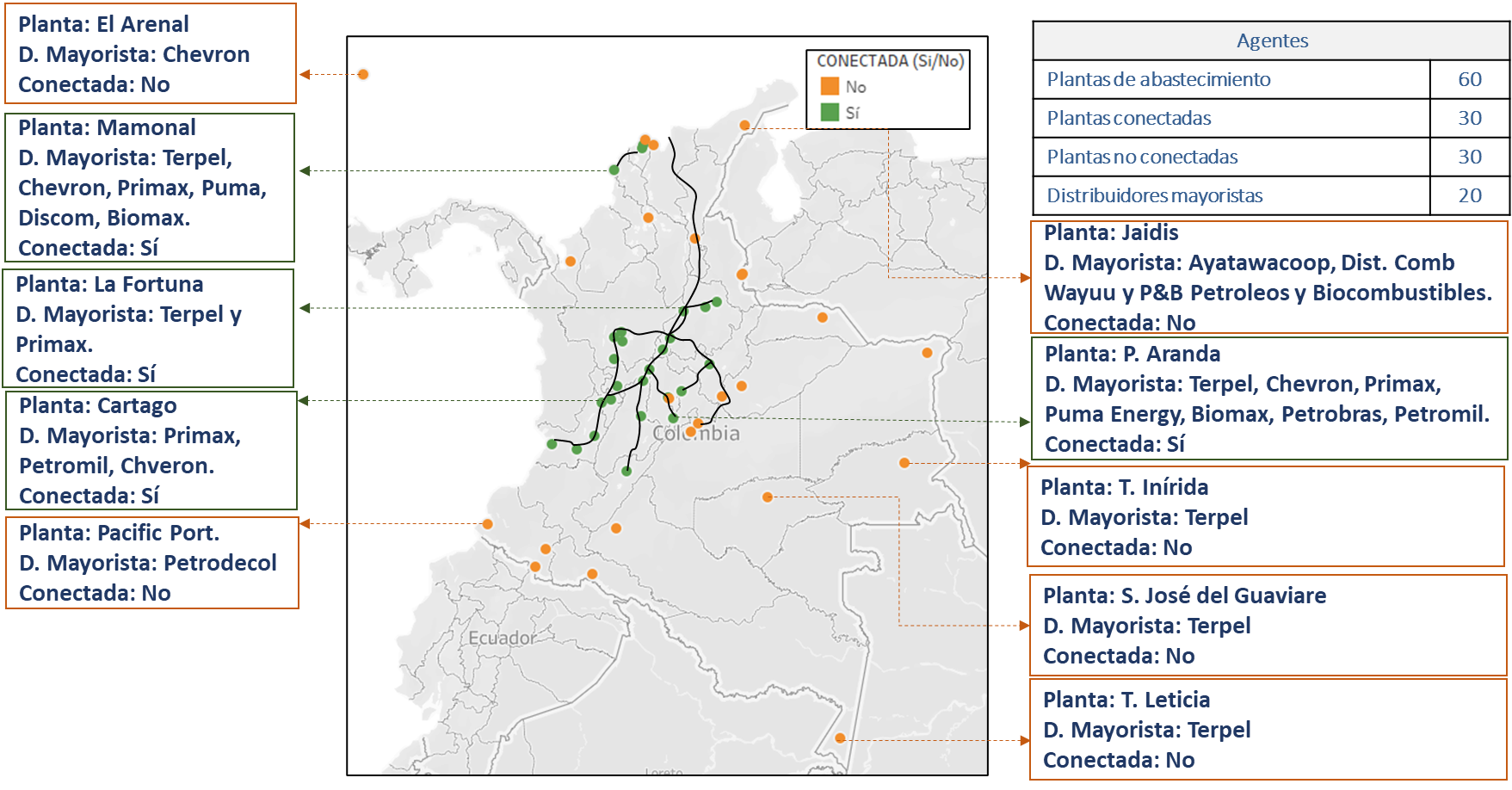 CIFRAS
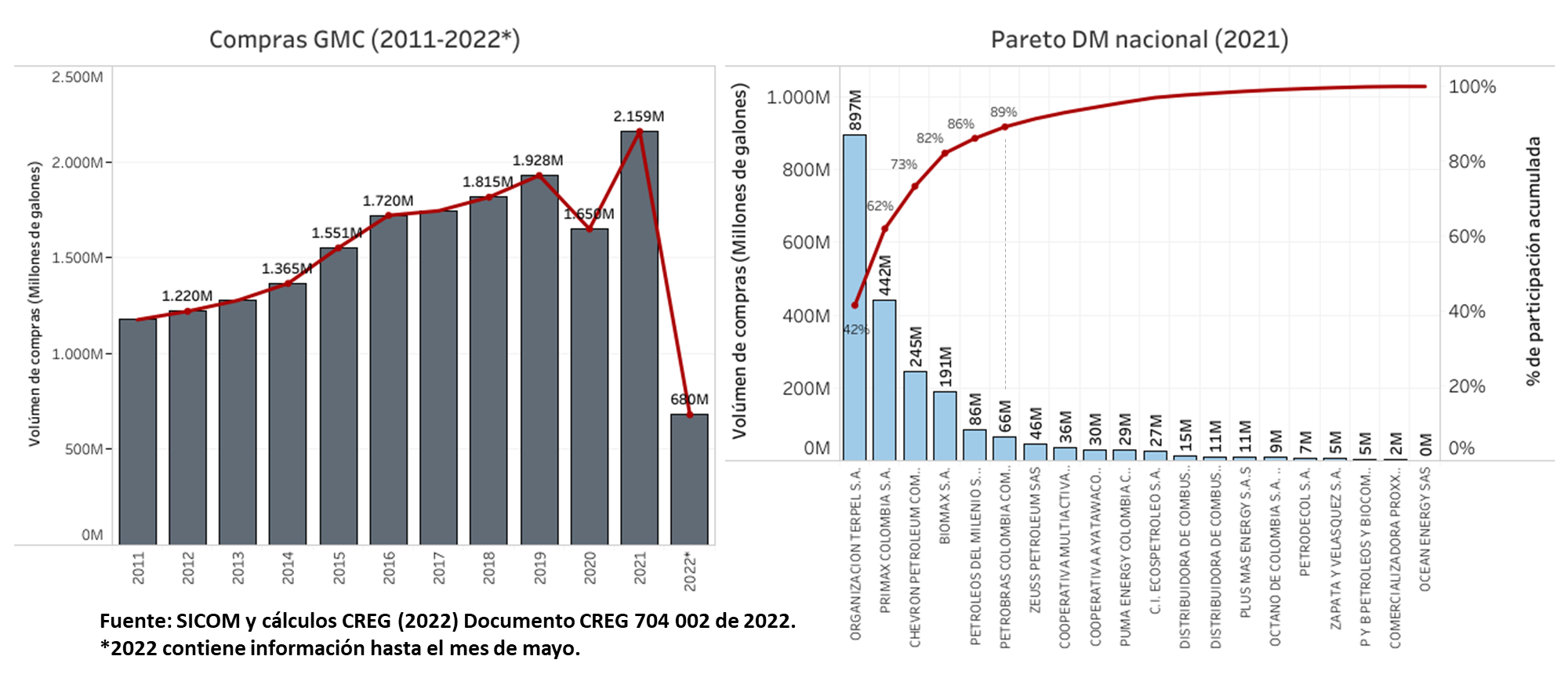 CIFRAS
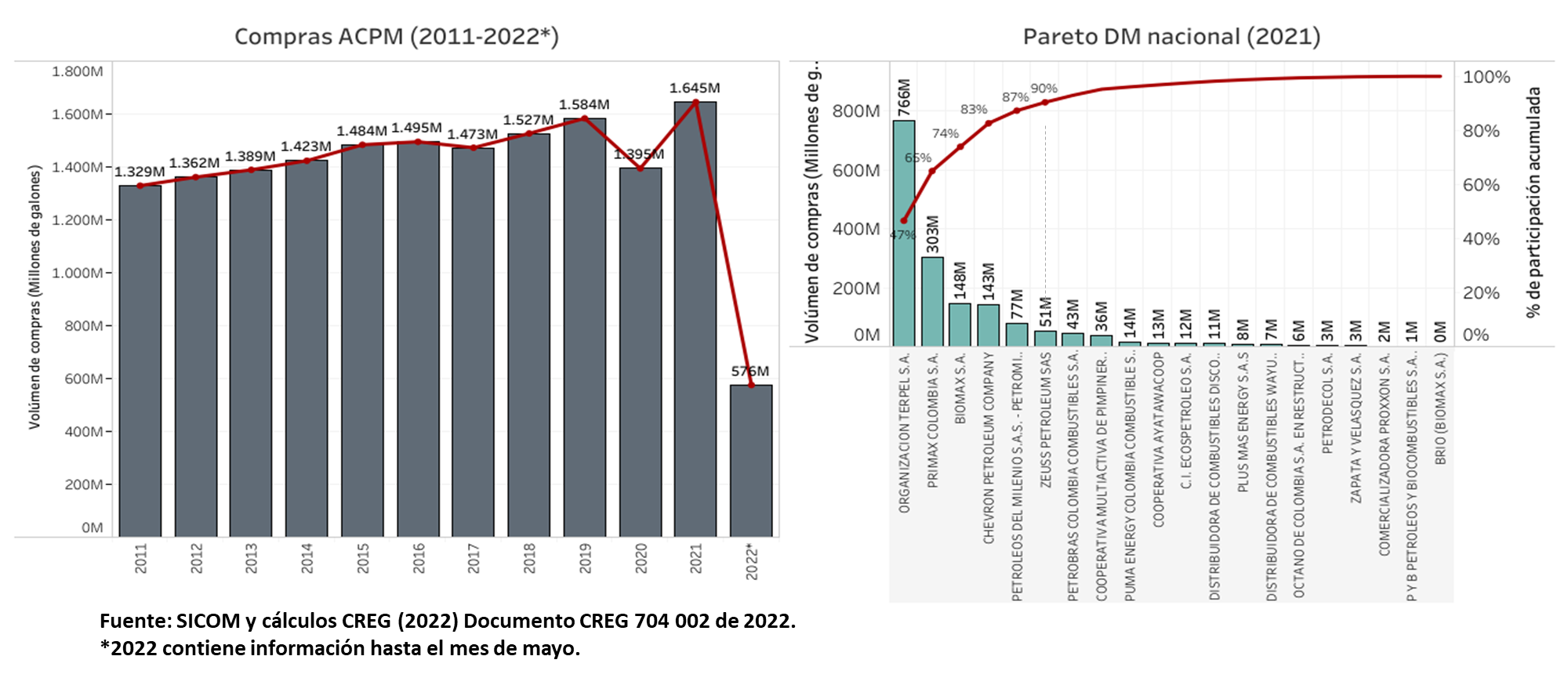 CIFRAS
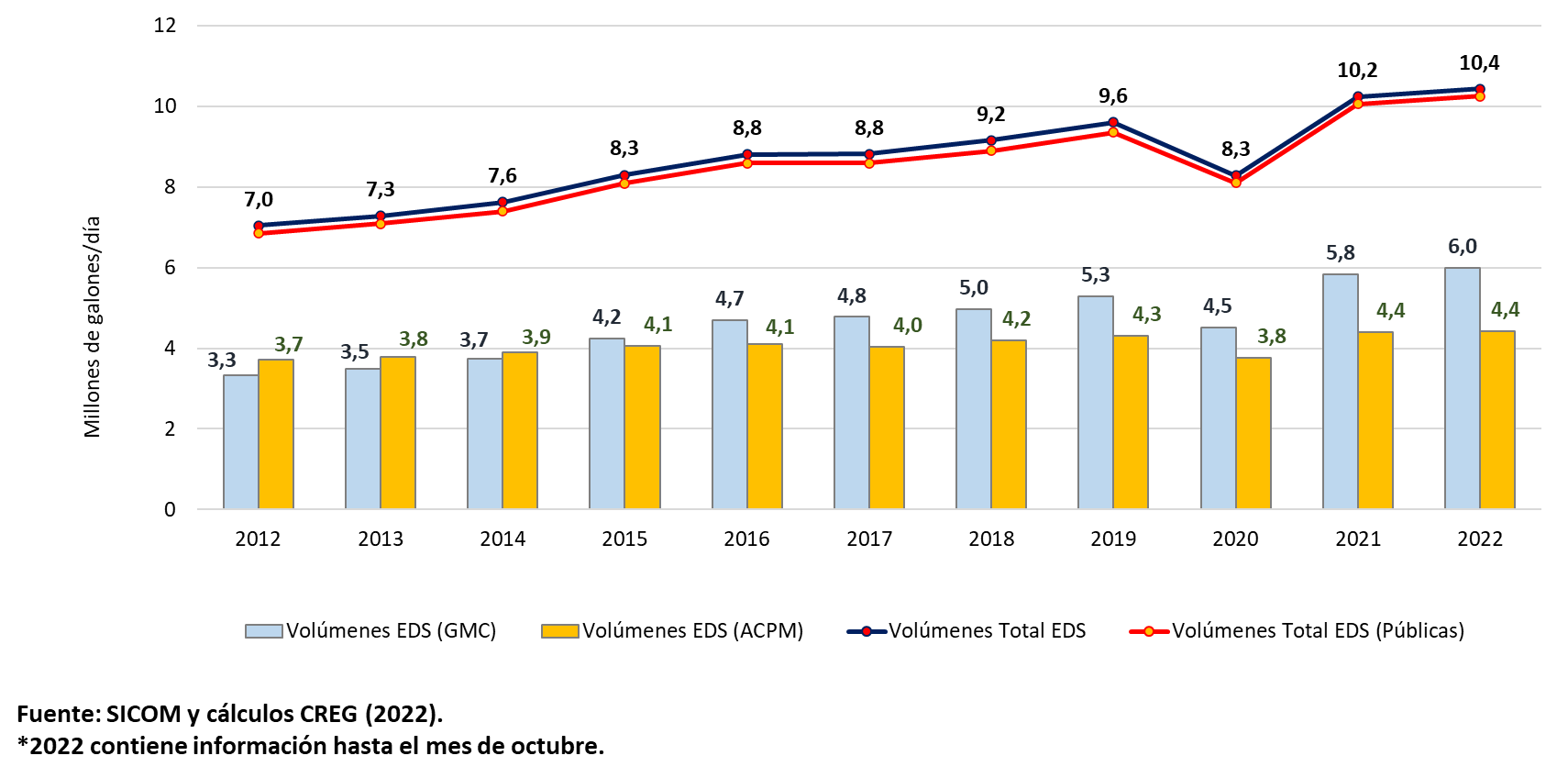 Agenda
4. Régimen mayorista
POSIBLE RÉGIMEN
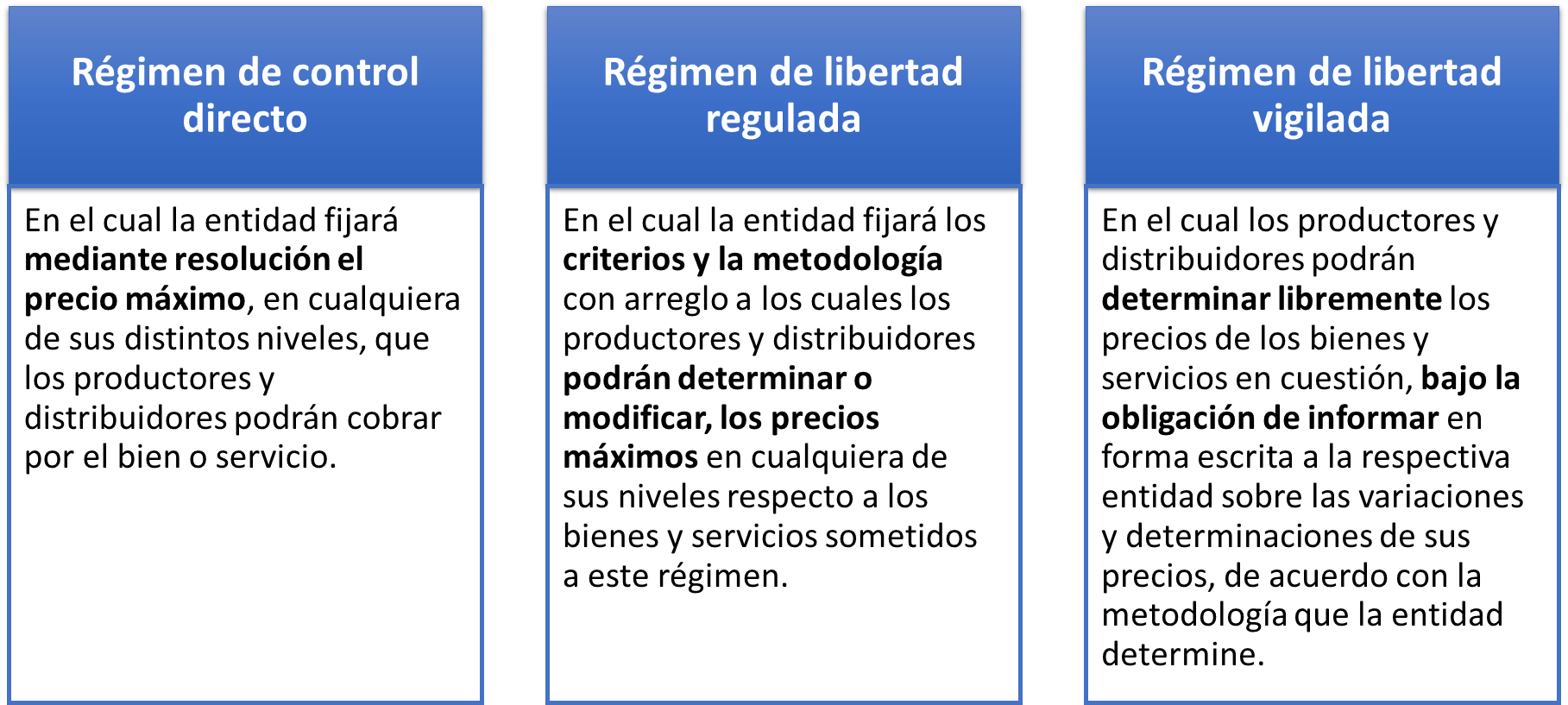 METODOLOGÍA
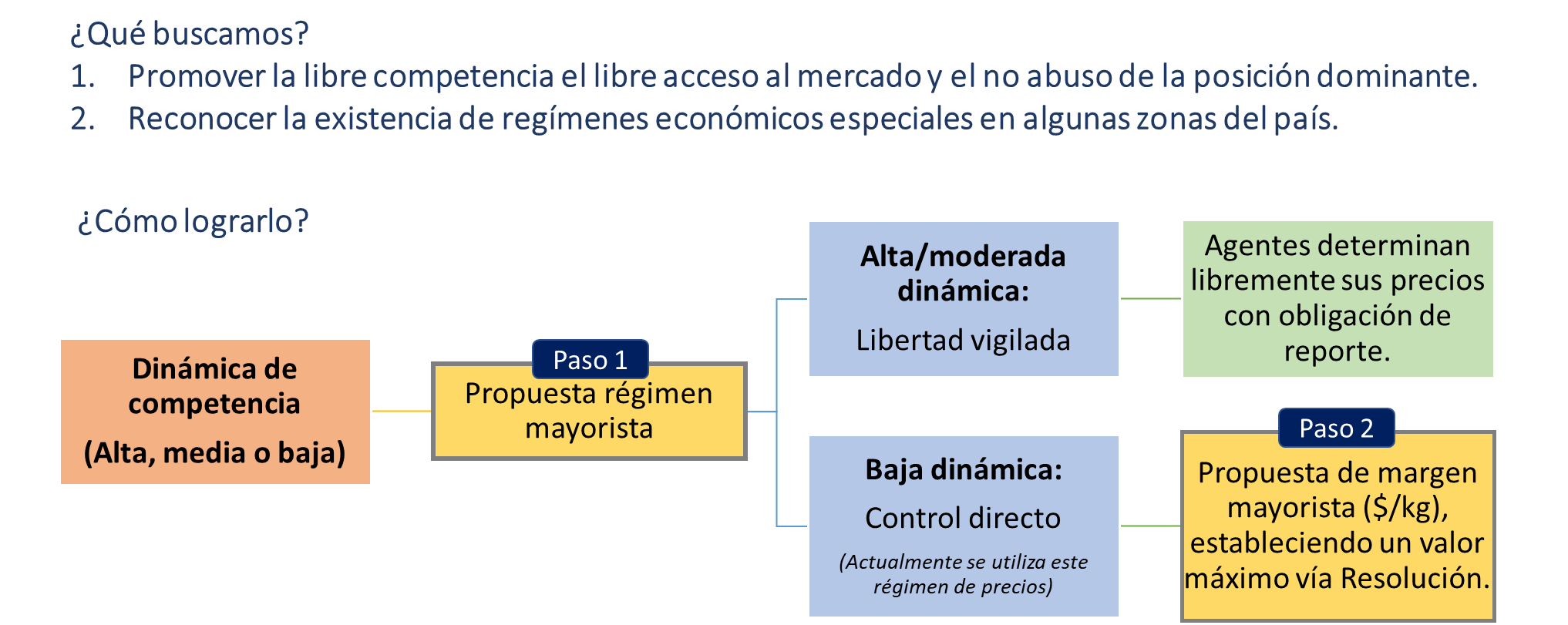 ÁRBOL DE PROBLEMAS
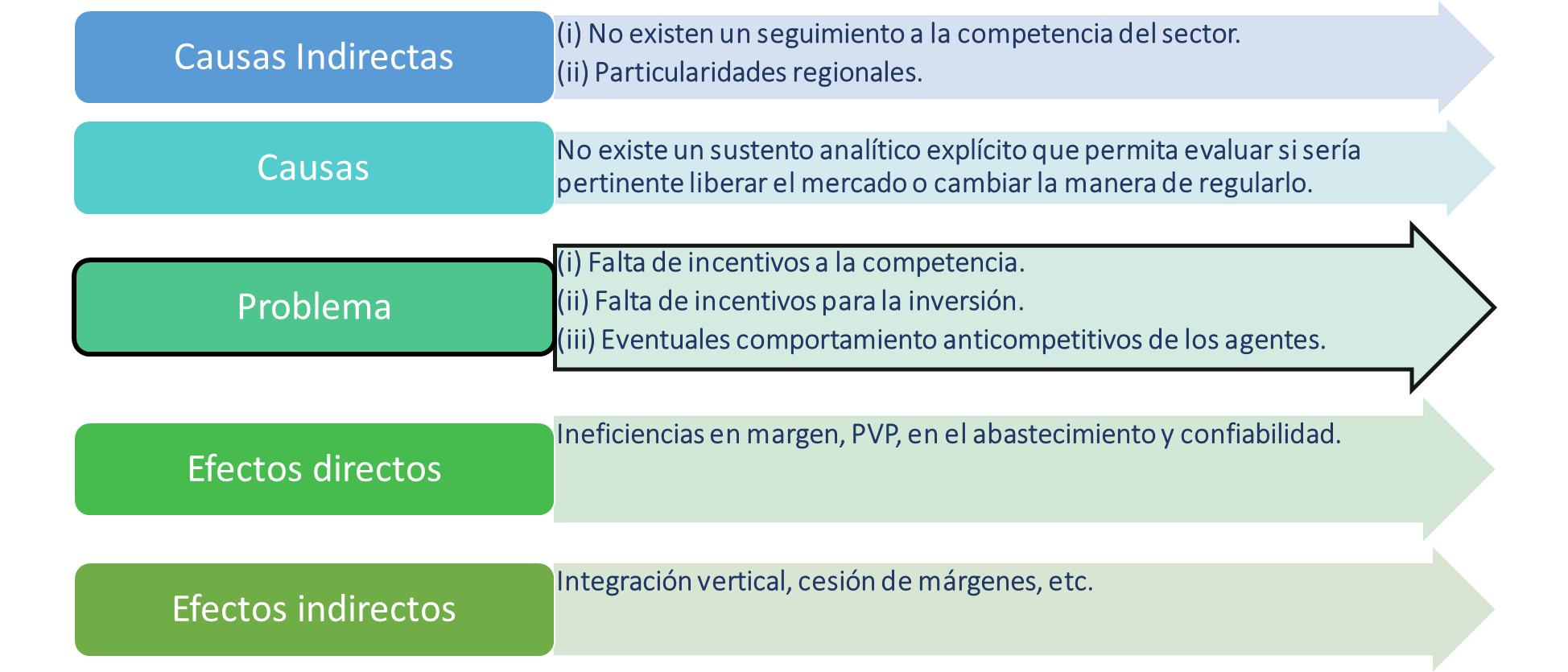 ÁRBOL DE OBJETIVOS
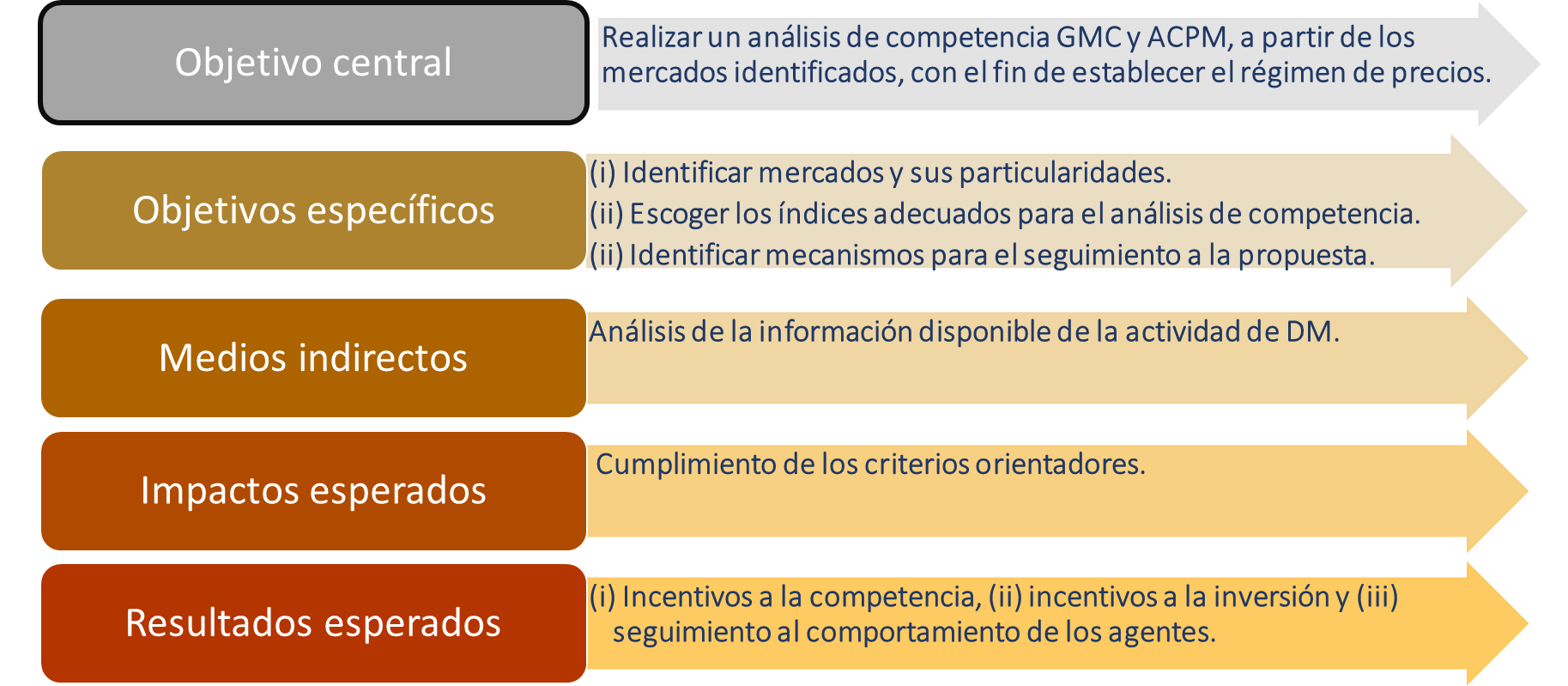 METODOLOGÍA
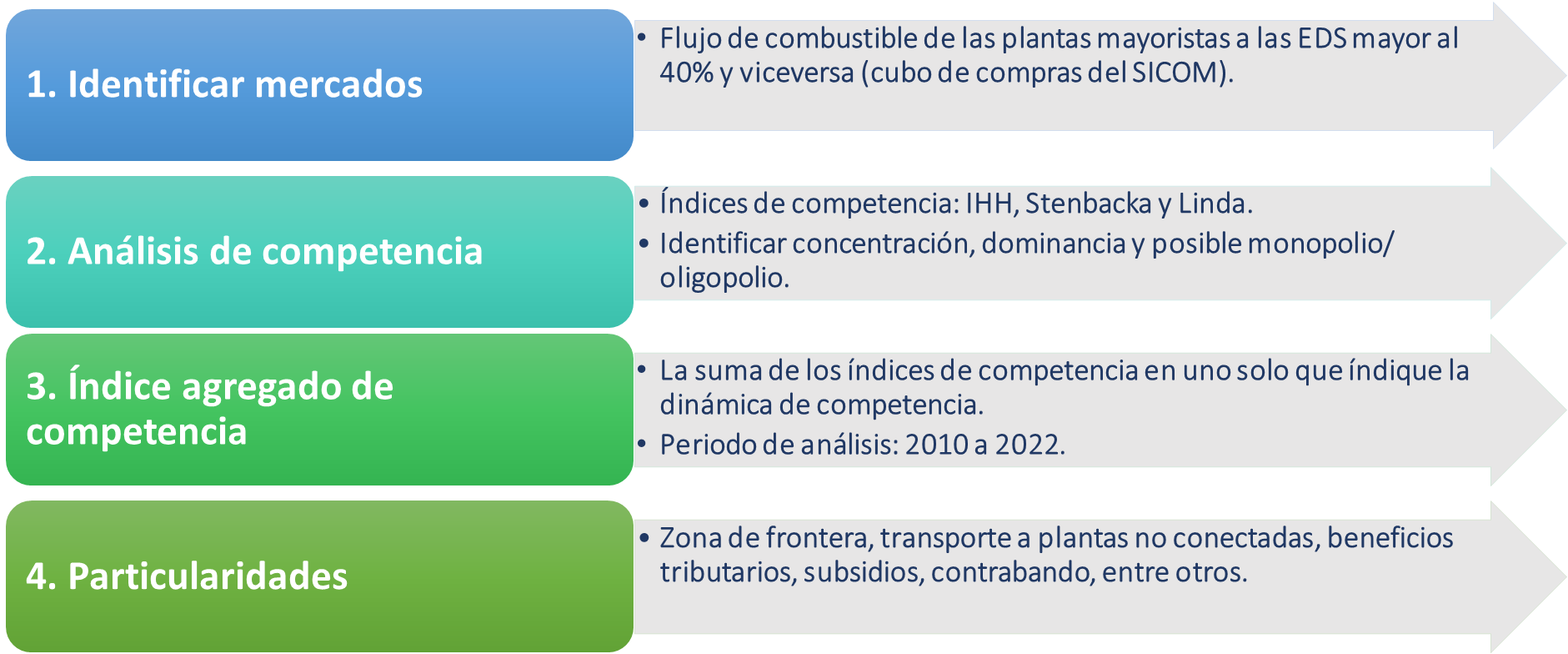 IDENTIFICAR MERCADOS
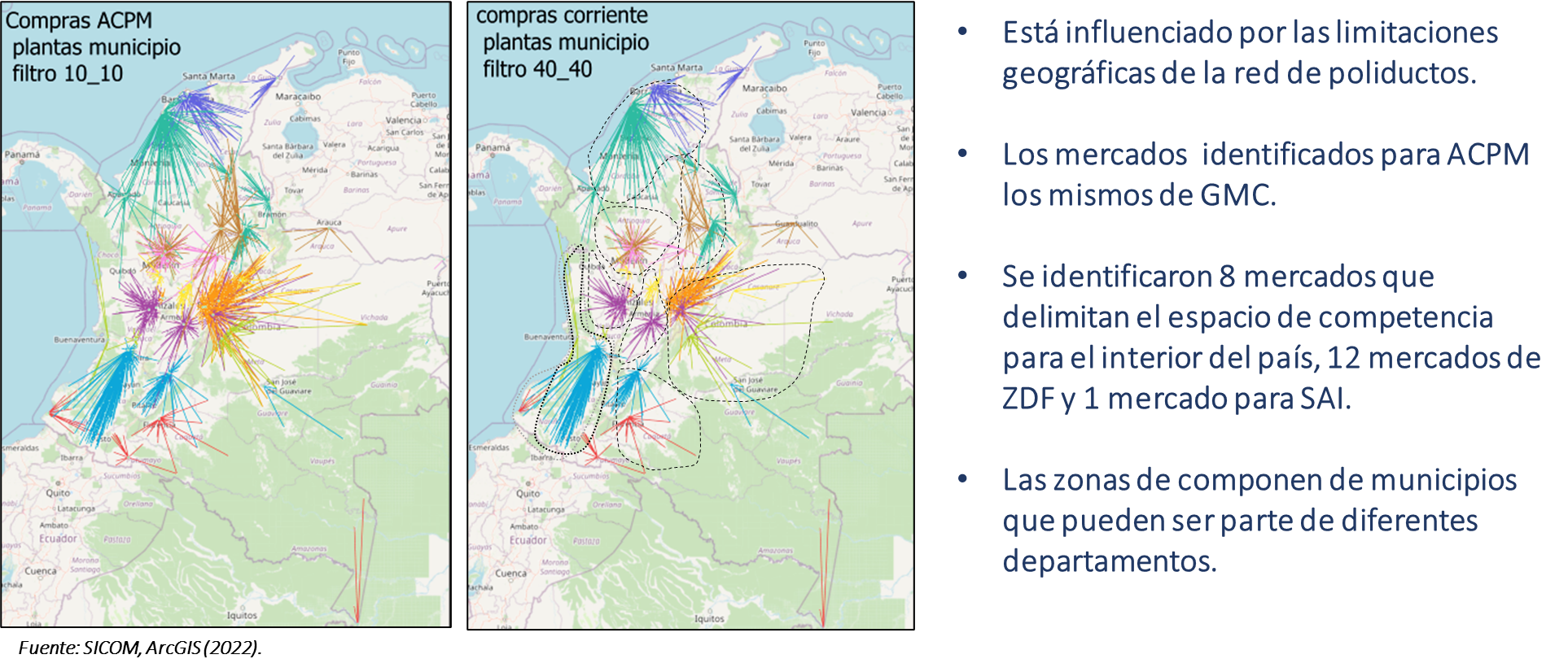 MERCADOS INTERIOR
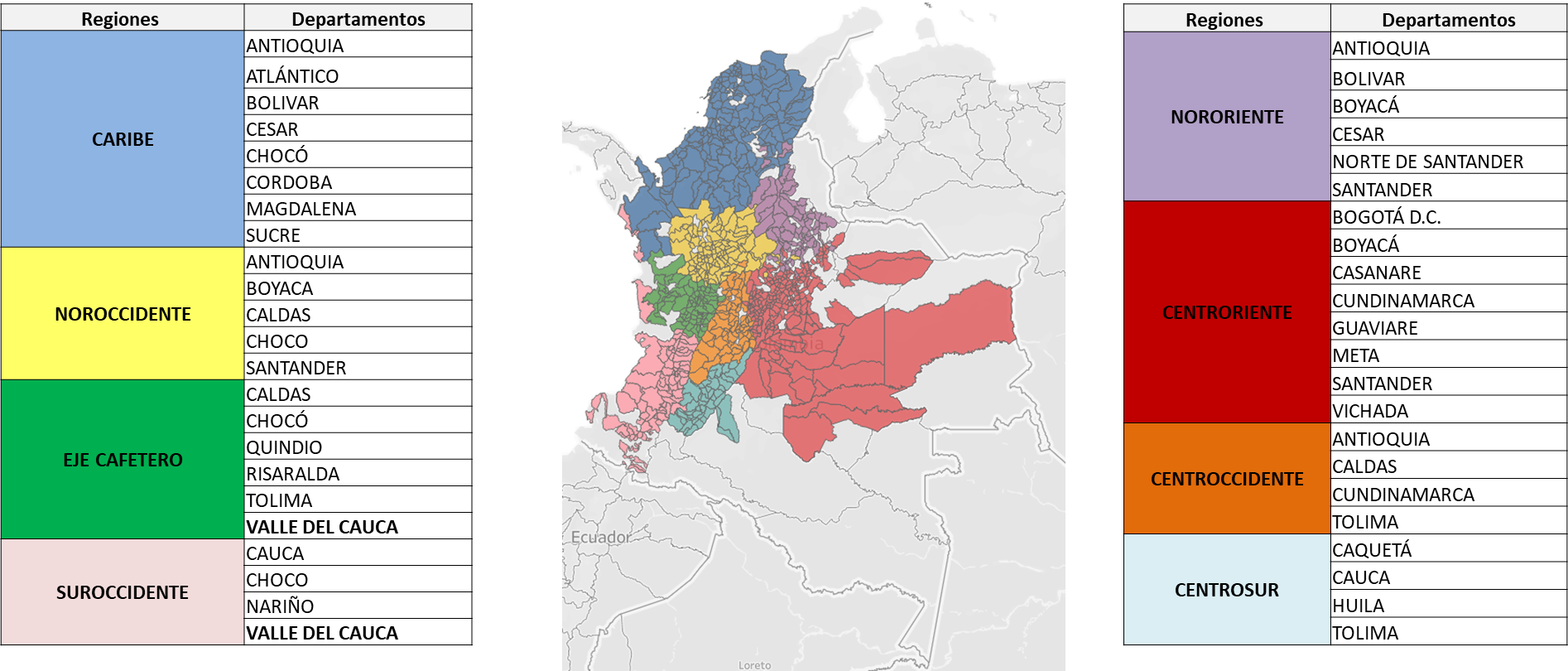 MERCADOS ZDF Y SAYP
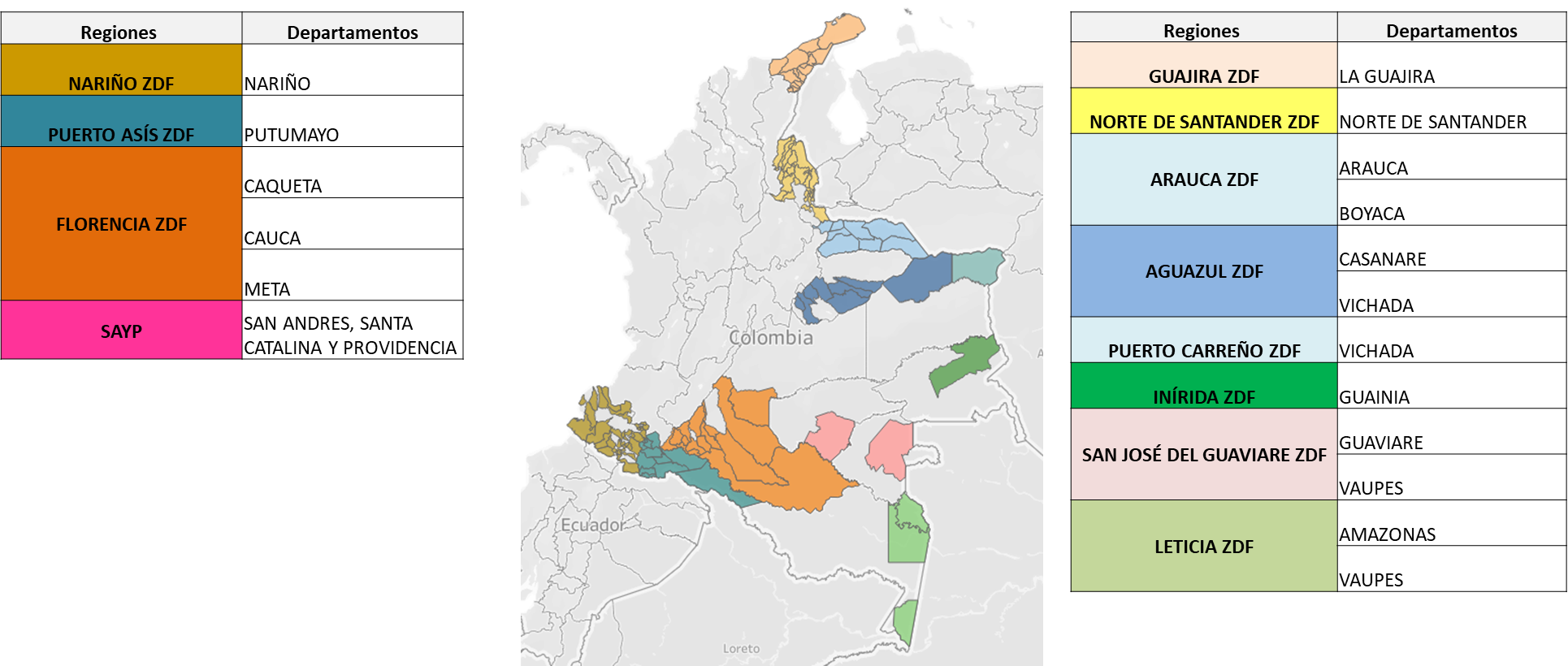 MERCADOS GMC - 2021
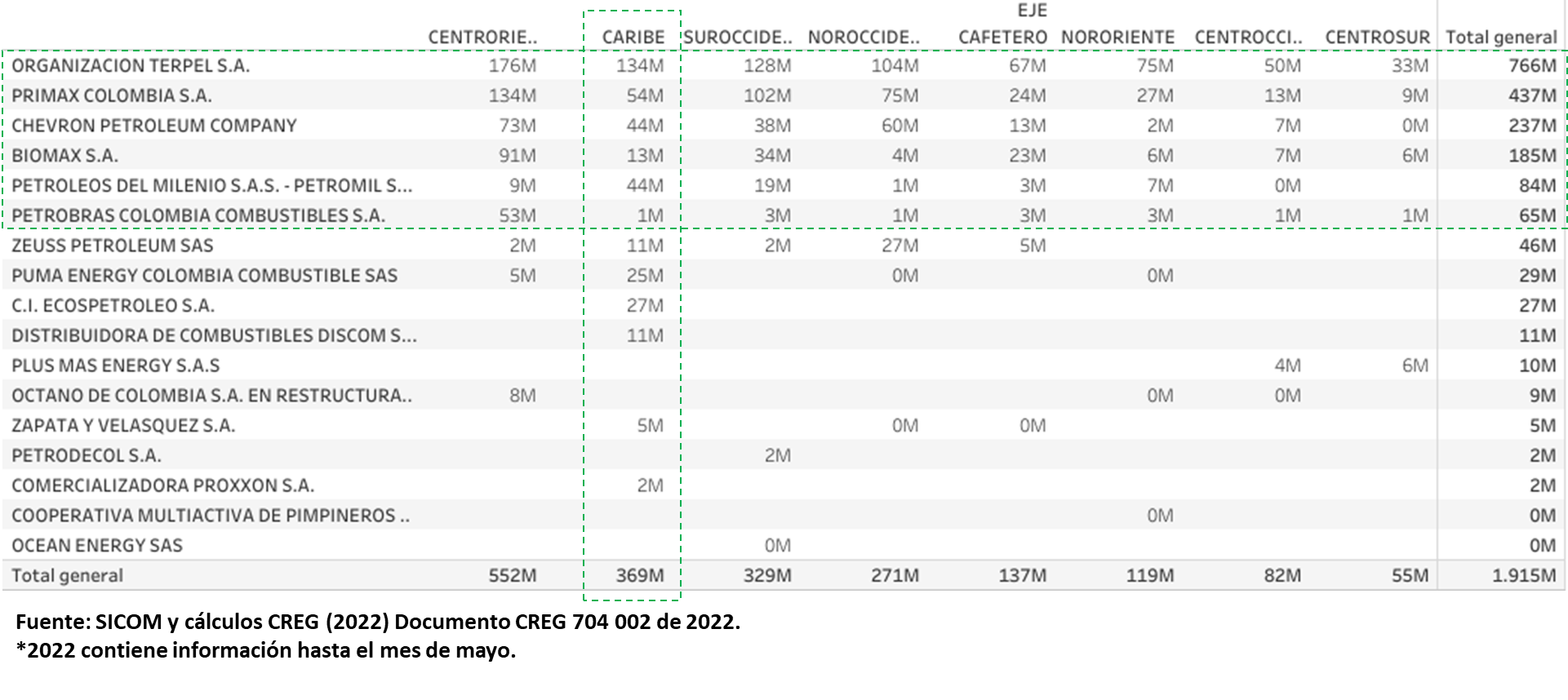 MERCADOS GMC (ZDF) - 2021
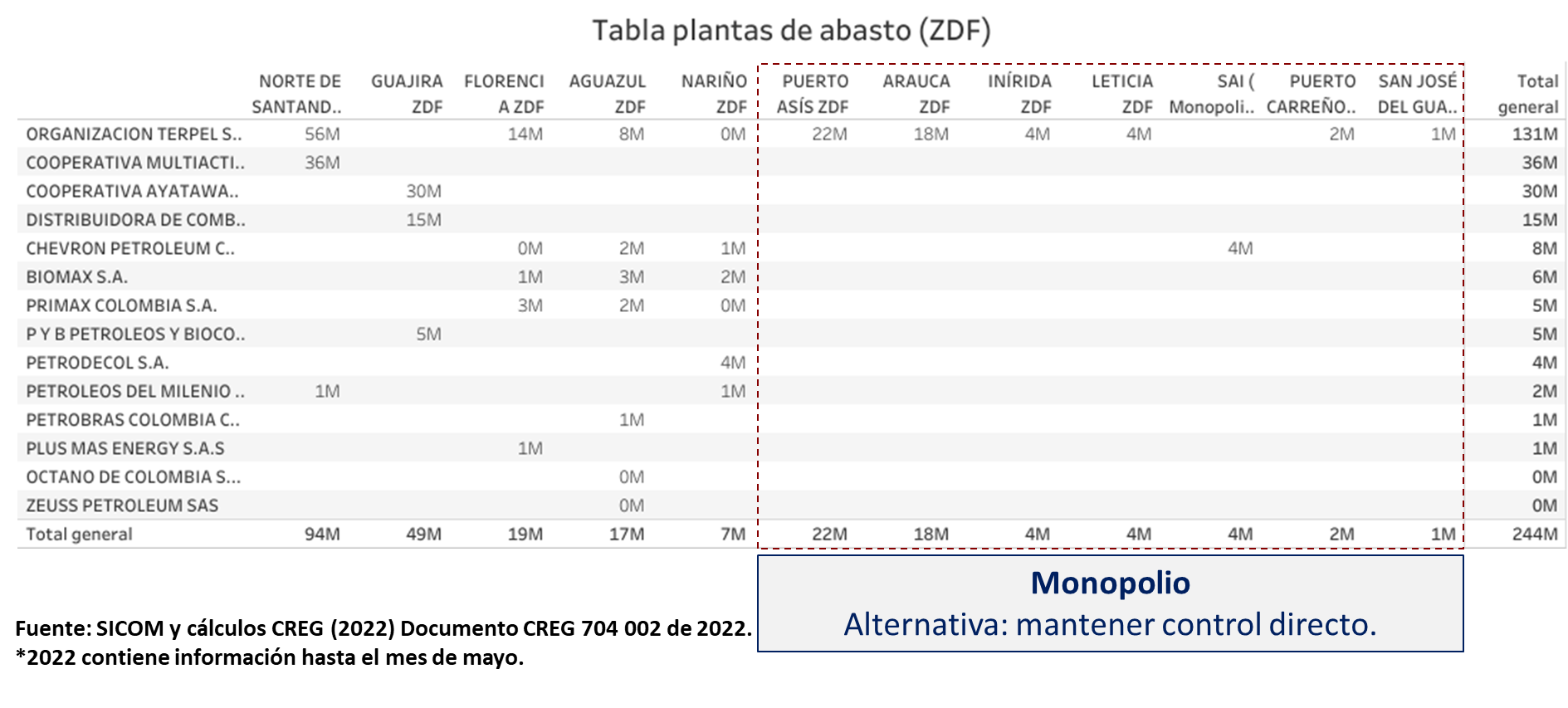 MERCADOS ACPM - 2021
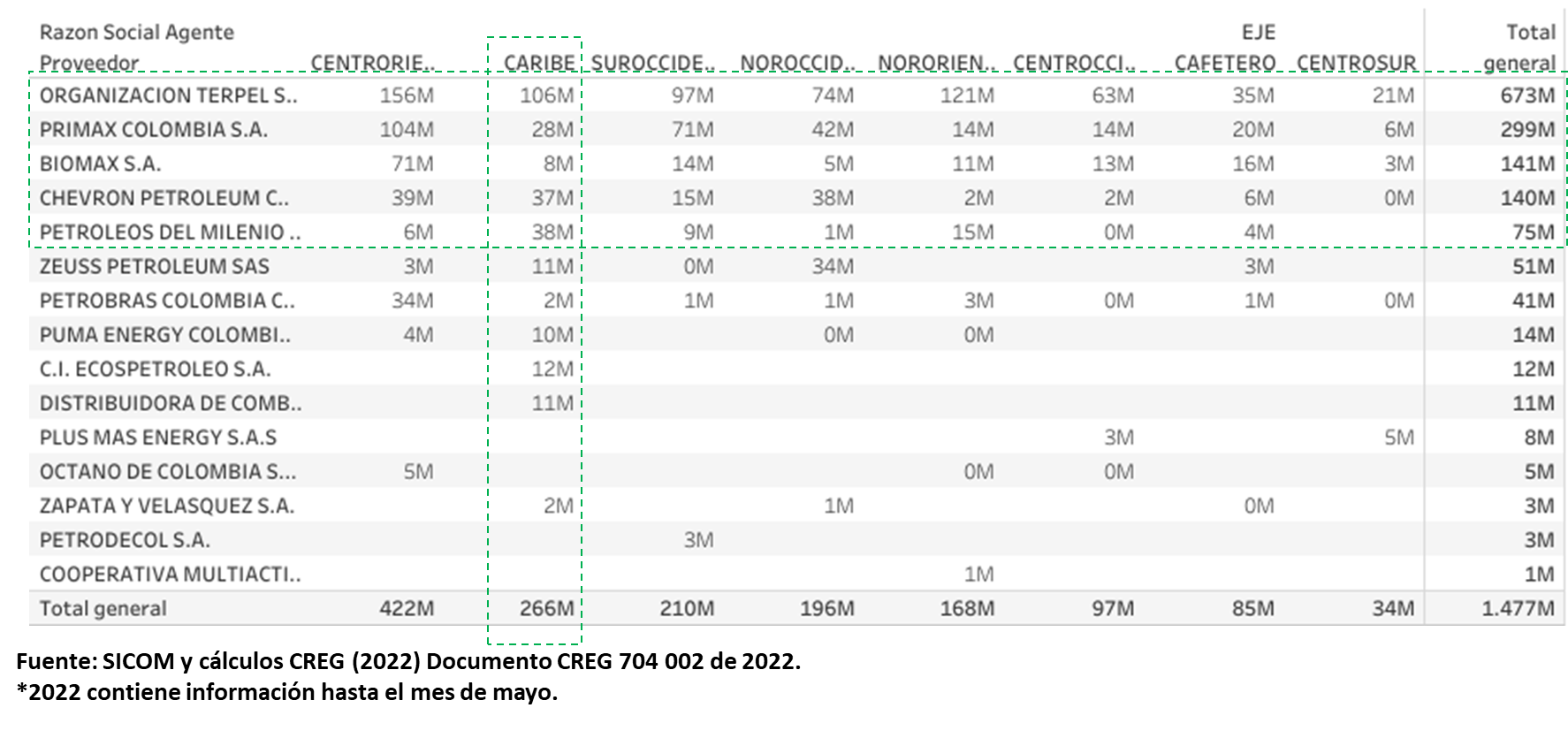 MERCADOS ACPM (ZDF) - 2021
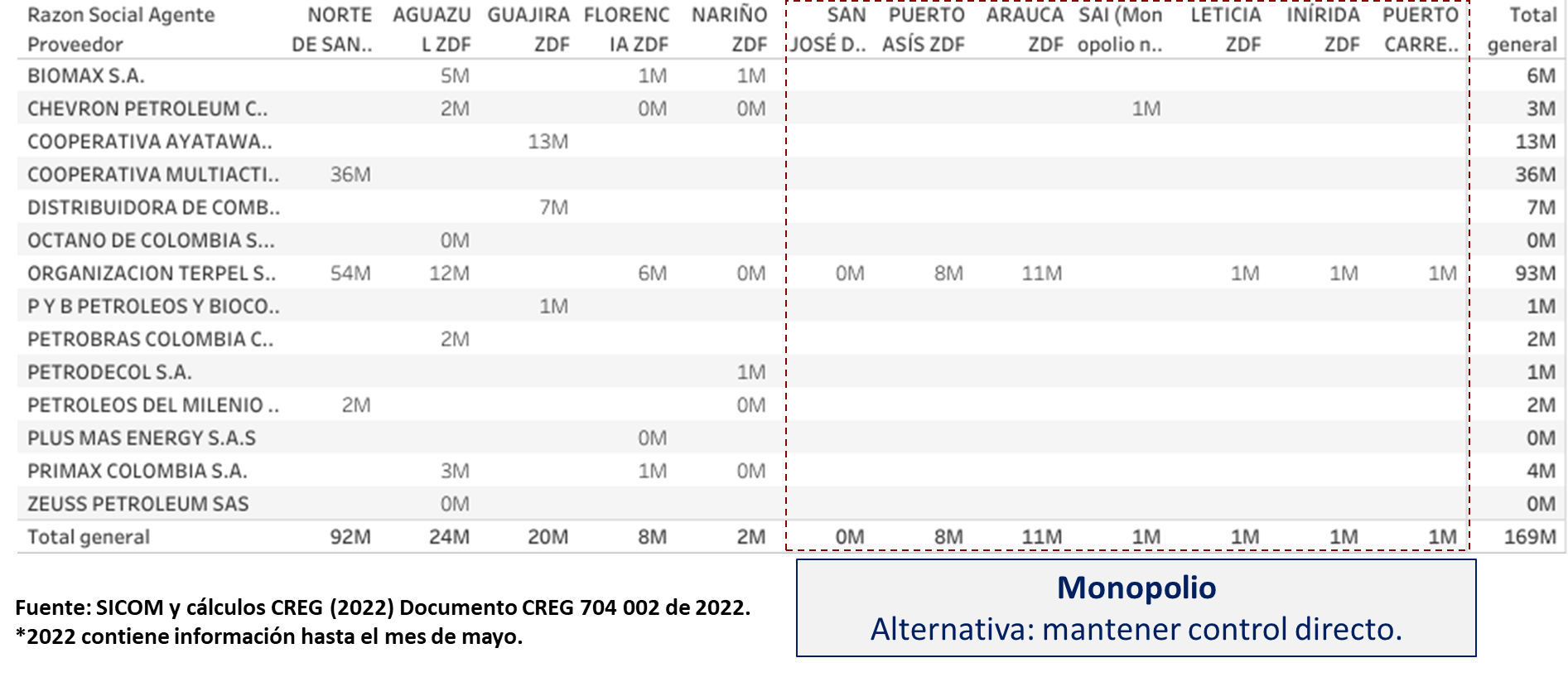 ANÁLISIS DE COMPETENCIA
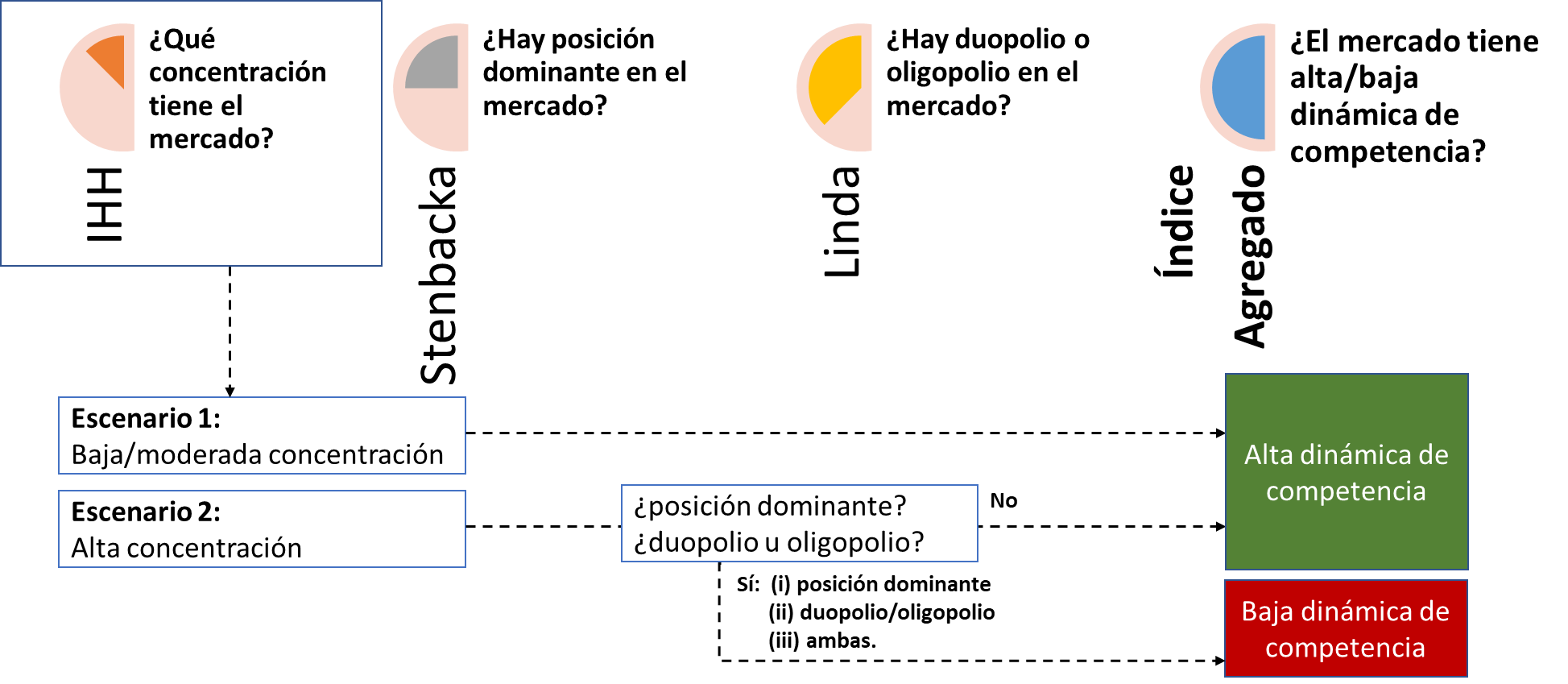 ÍNDICE IHH
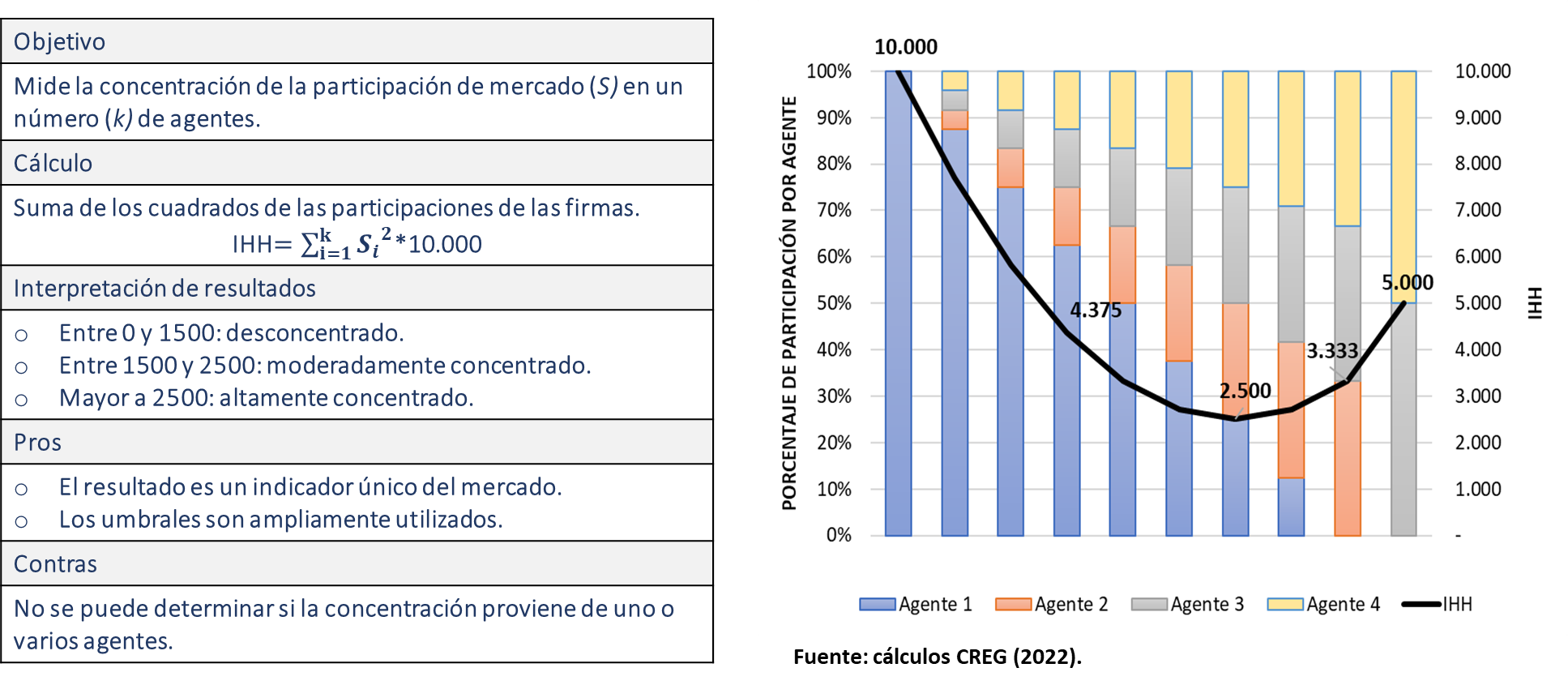 ÍNDICE STENBACKA
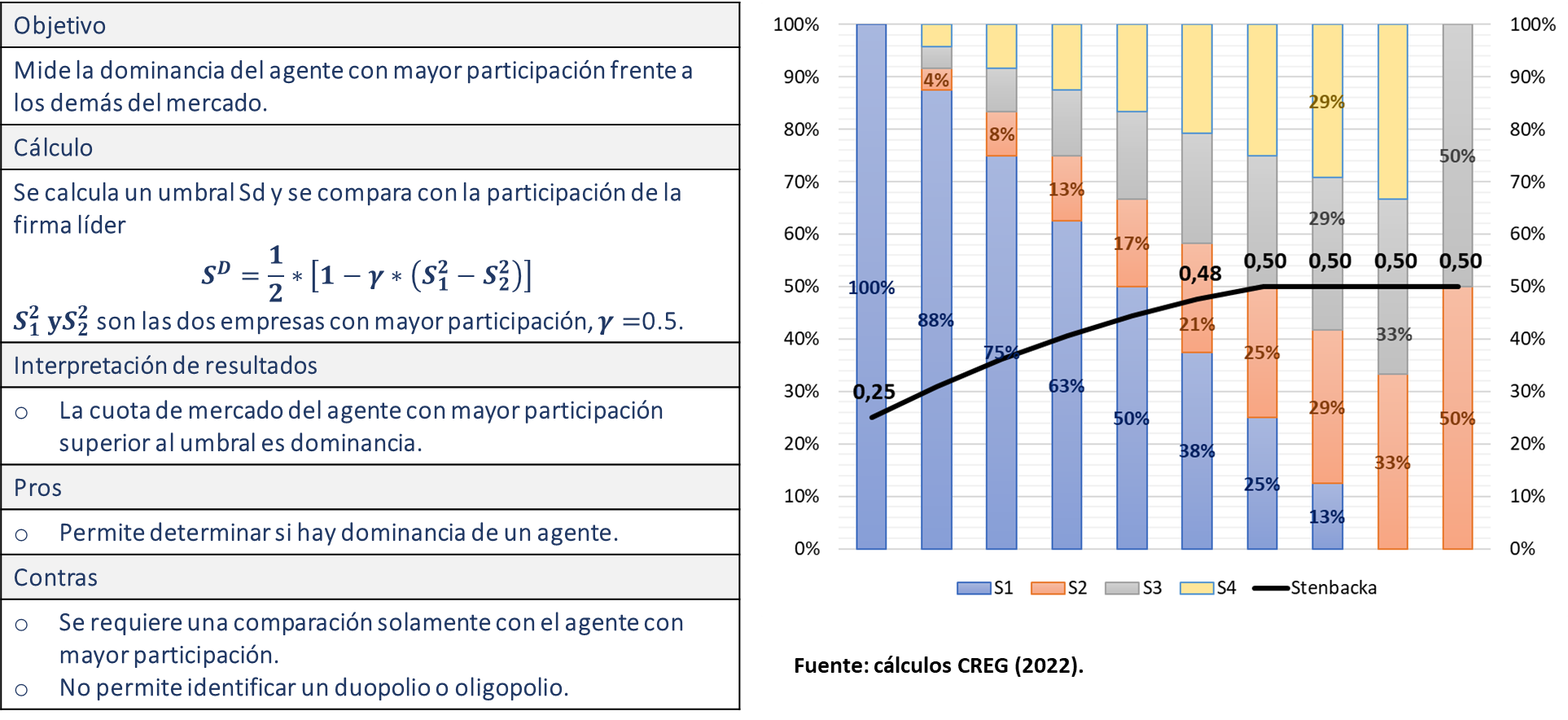 ÍNDICE STENBACKA
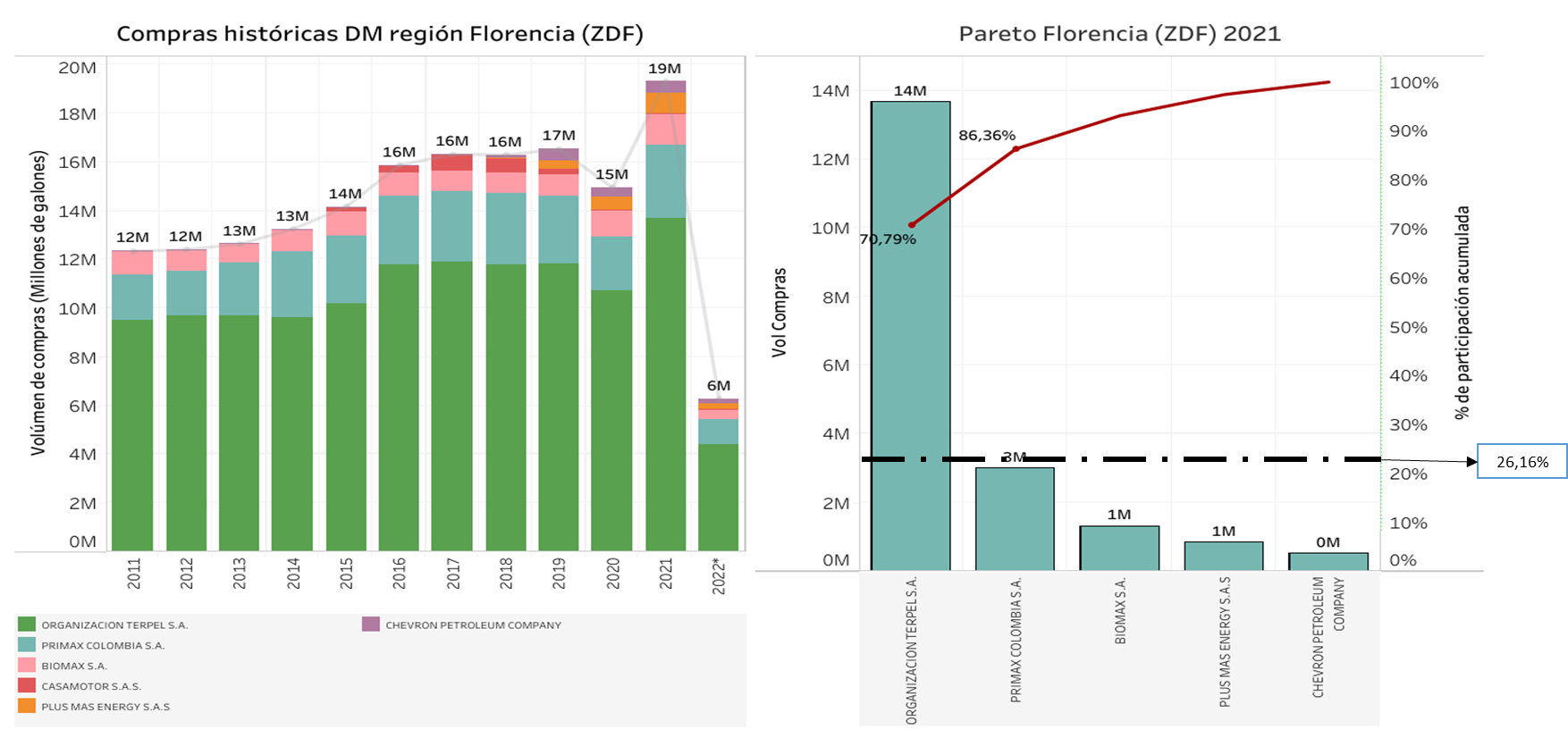 ÍNDICE LINDA
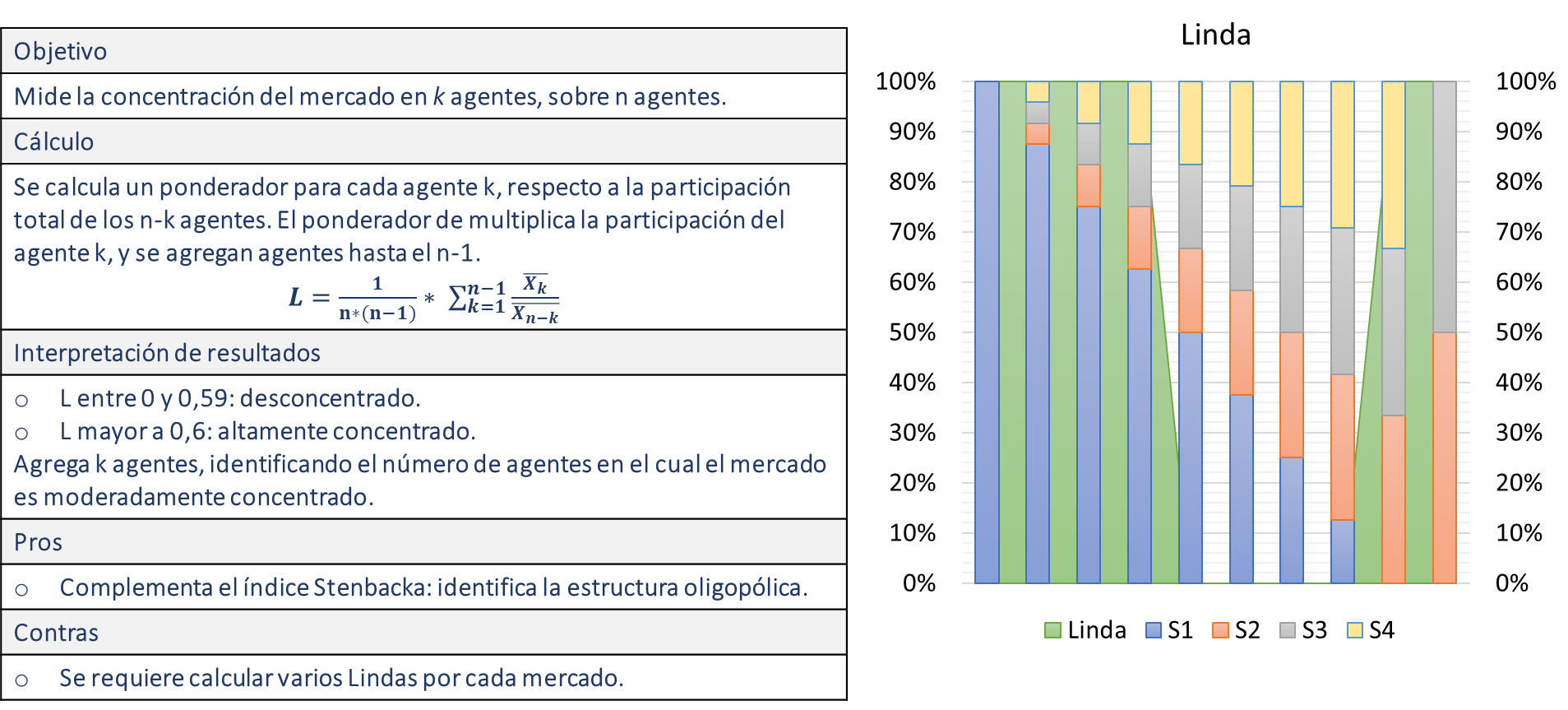 ÍNDICE LINDA
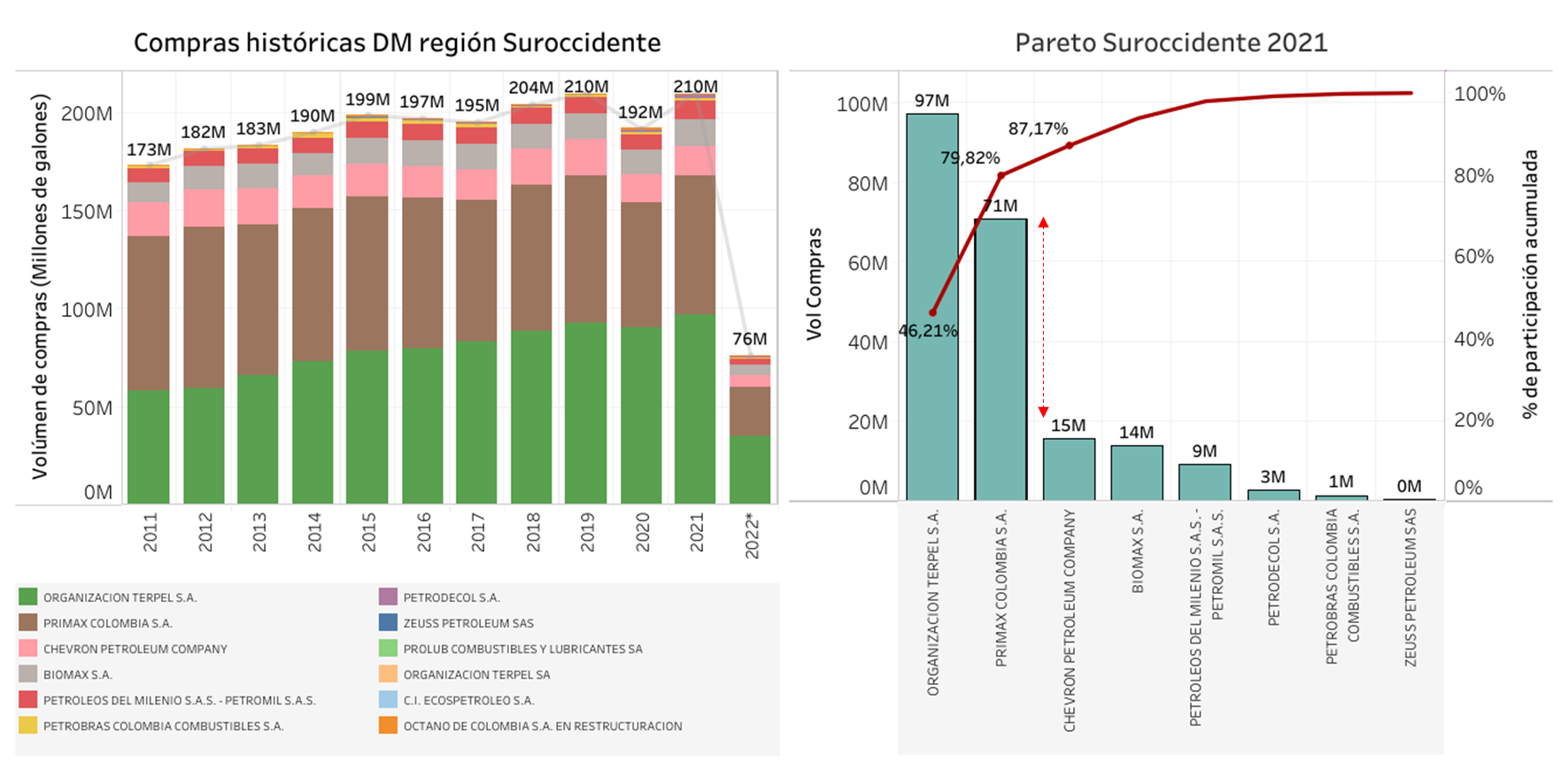 ÍNDICE AGREGADO
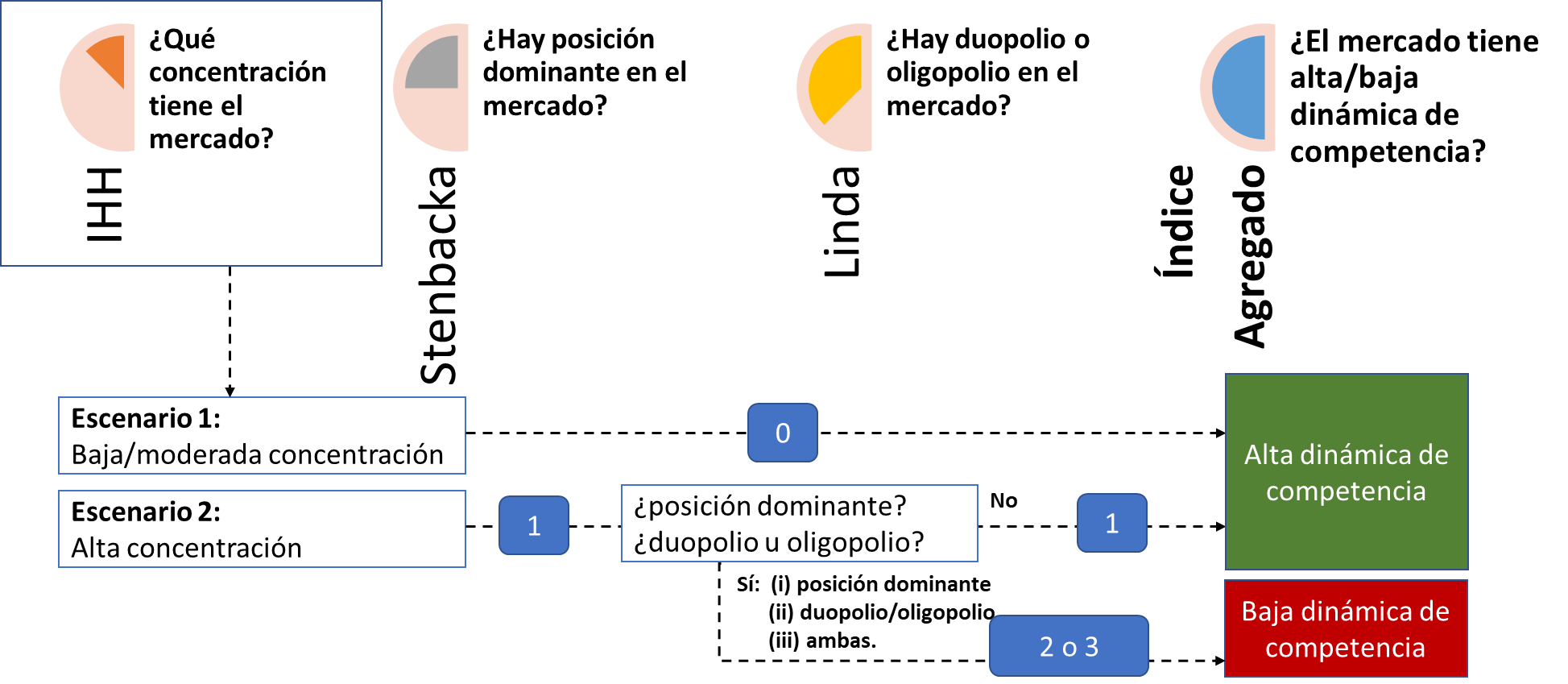 ÍNDICE AGREGADO Y PARTICULARIDADES
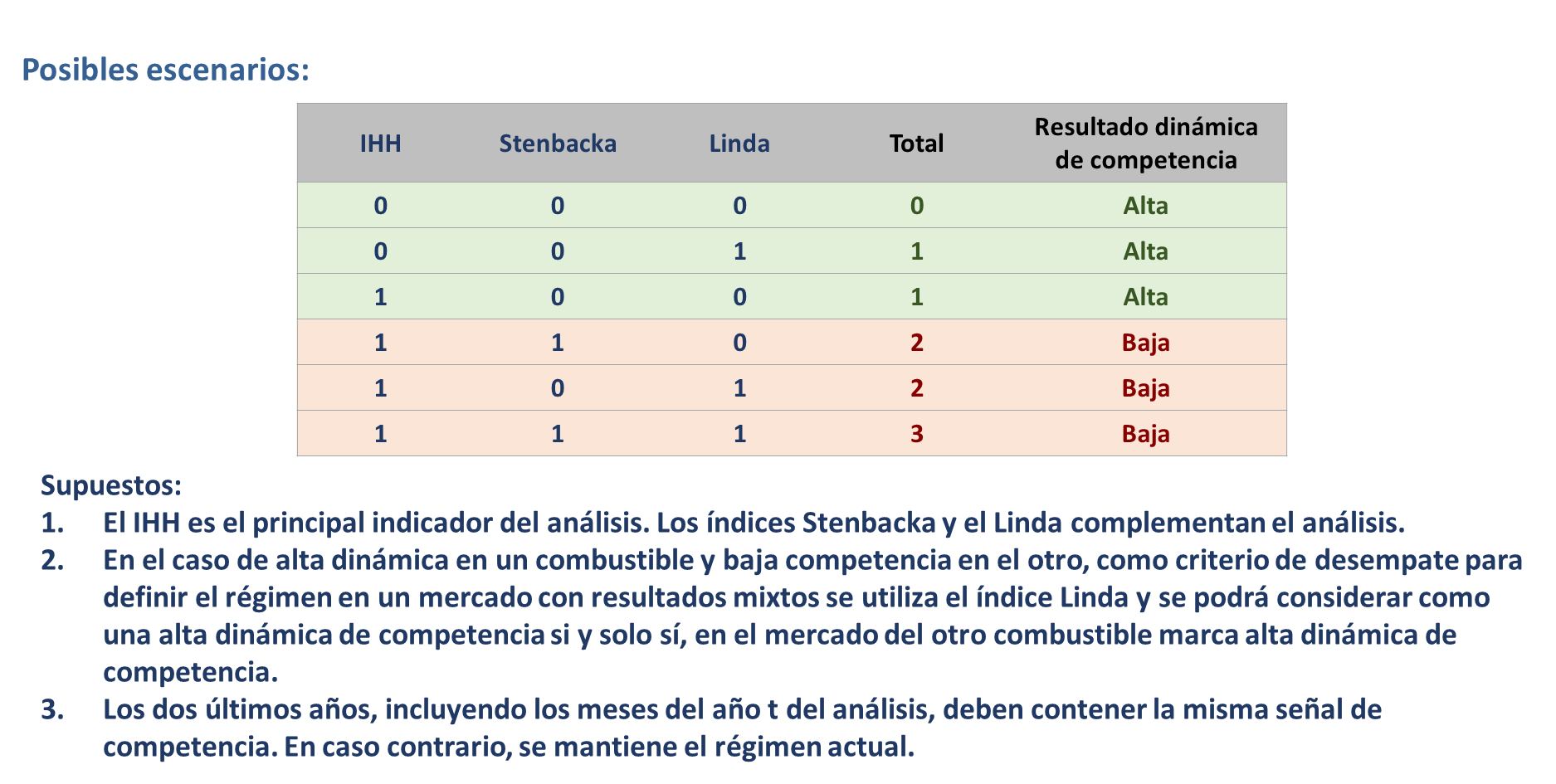 RESULTADOS GMC
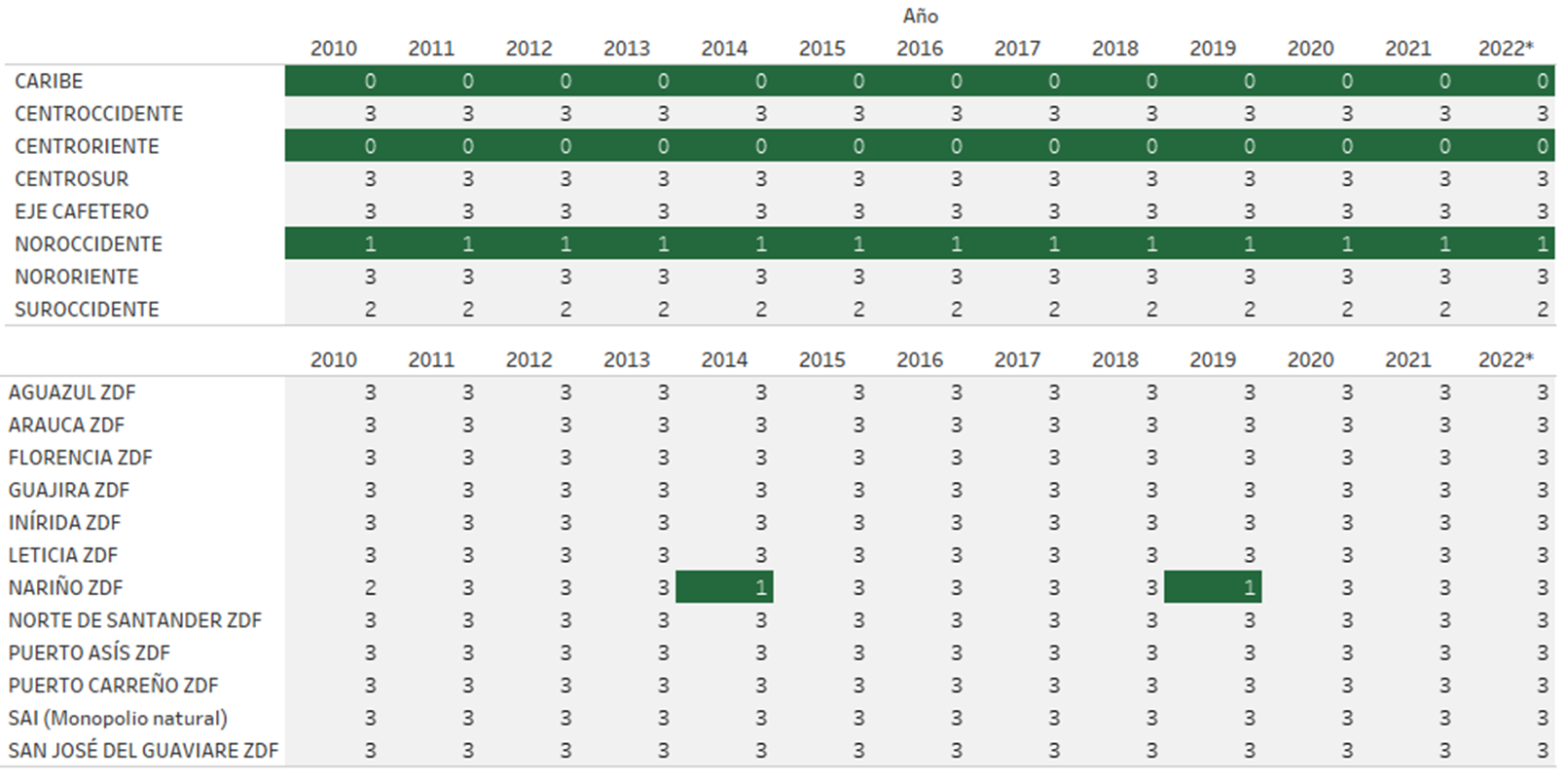 RESULTADOS ACPM
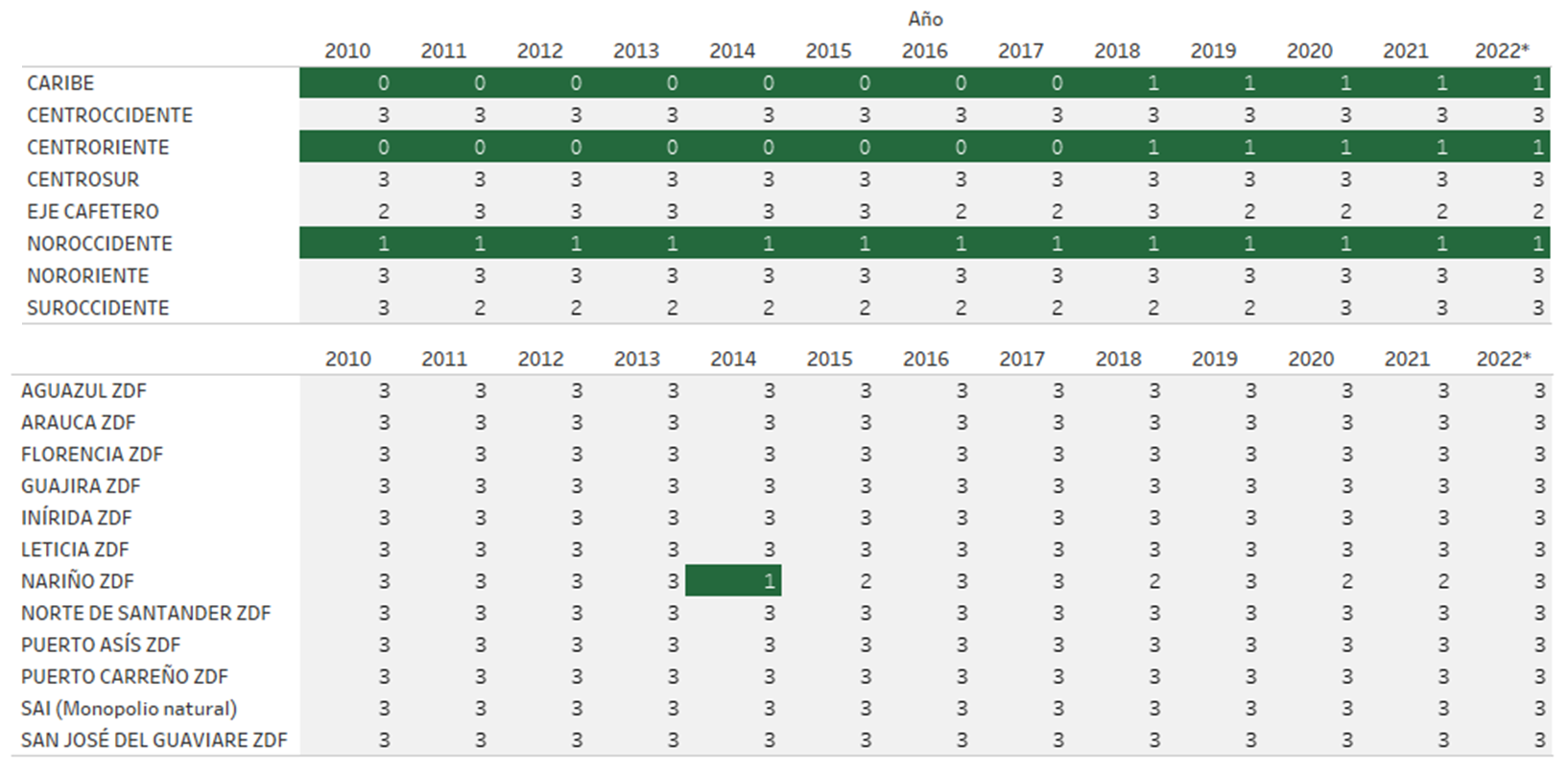 PROPUESTA
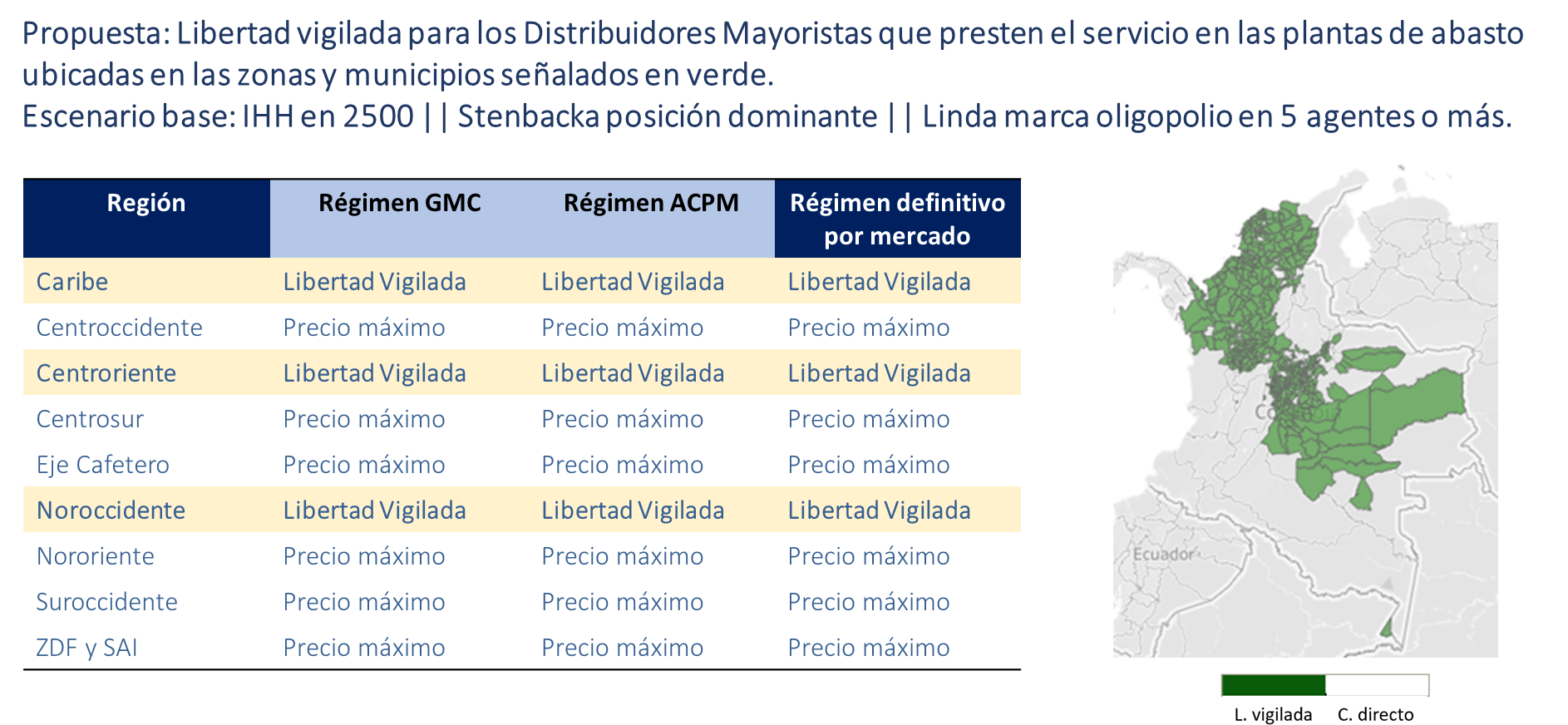 PROPUESTA
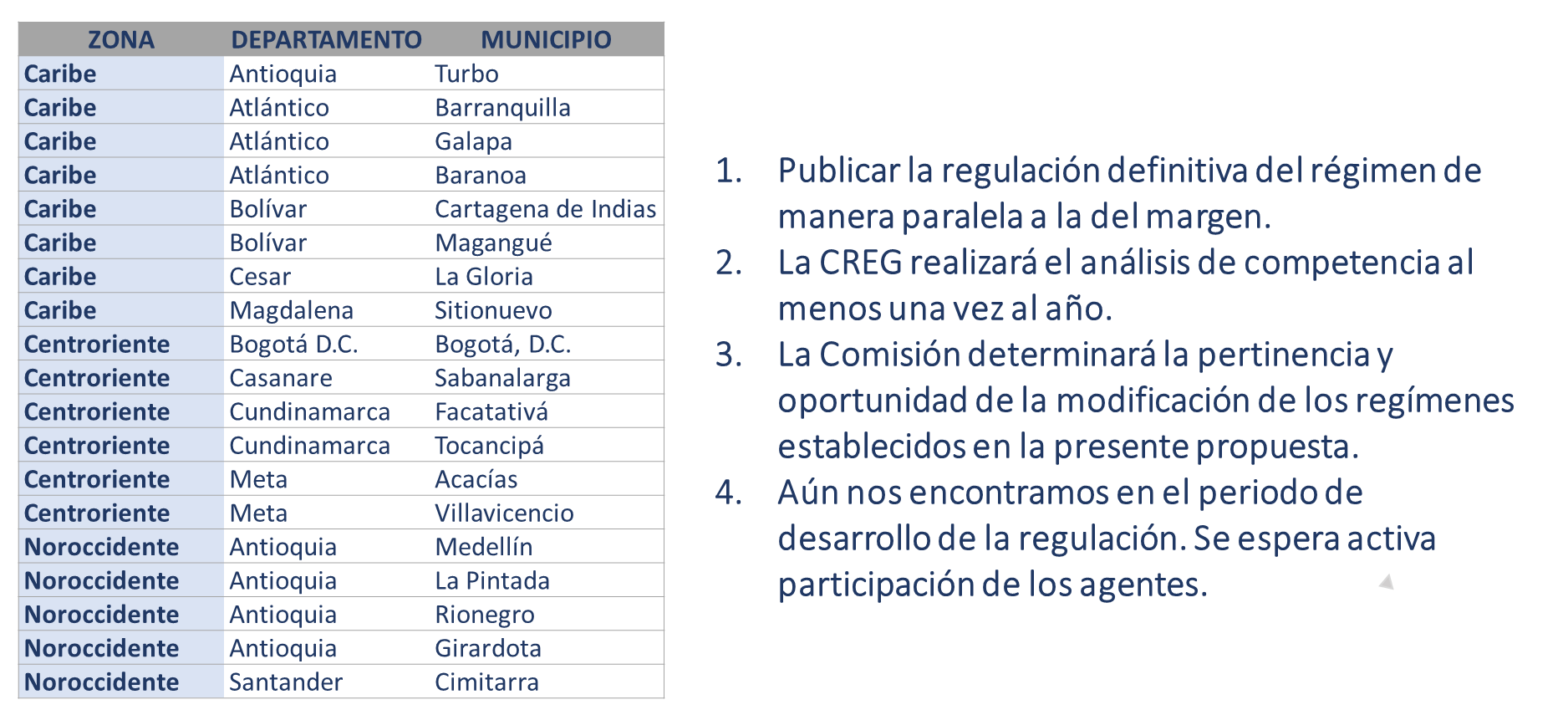 Agenda
5. Margen mayorista
DEFINICIÓN DEL PROBLEMA
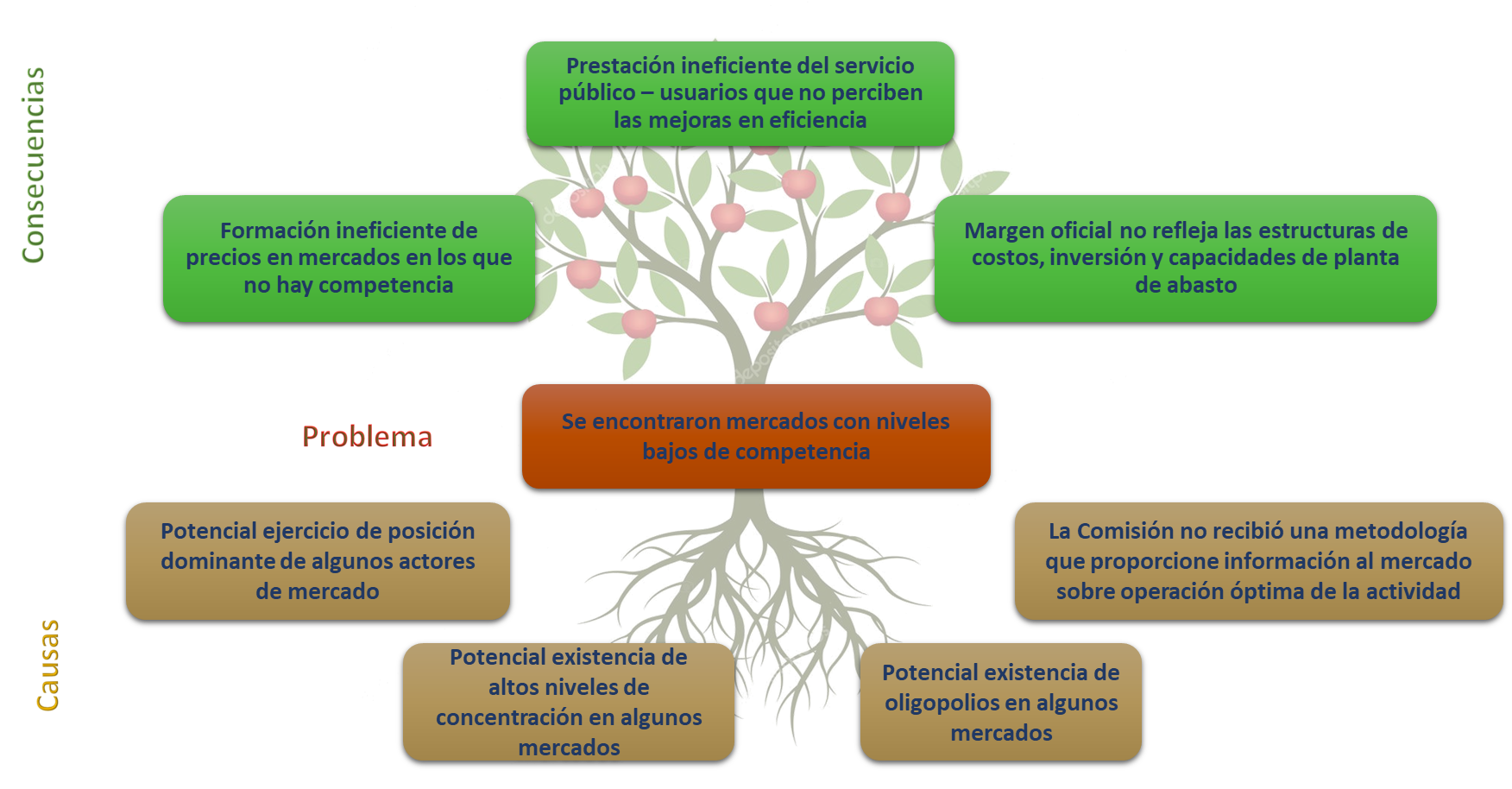 OBJETIVOS
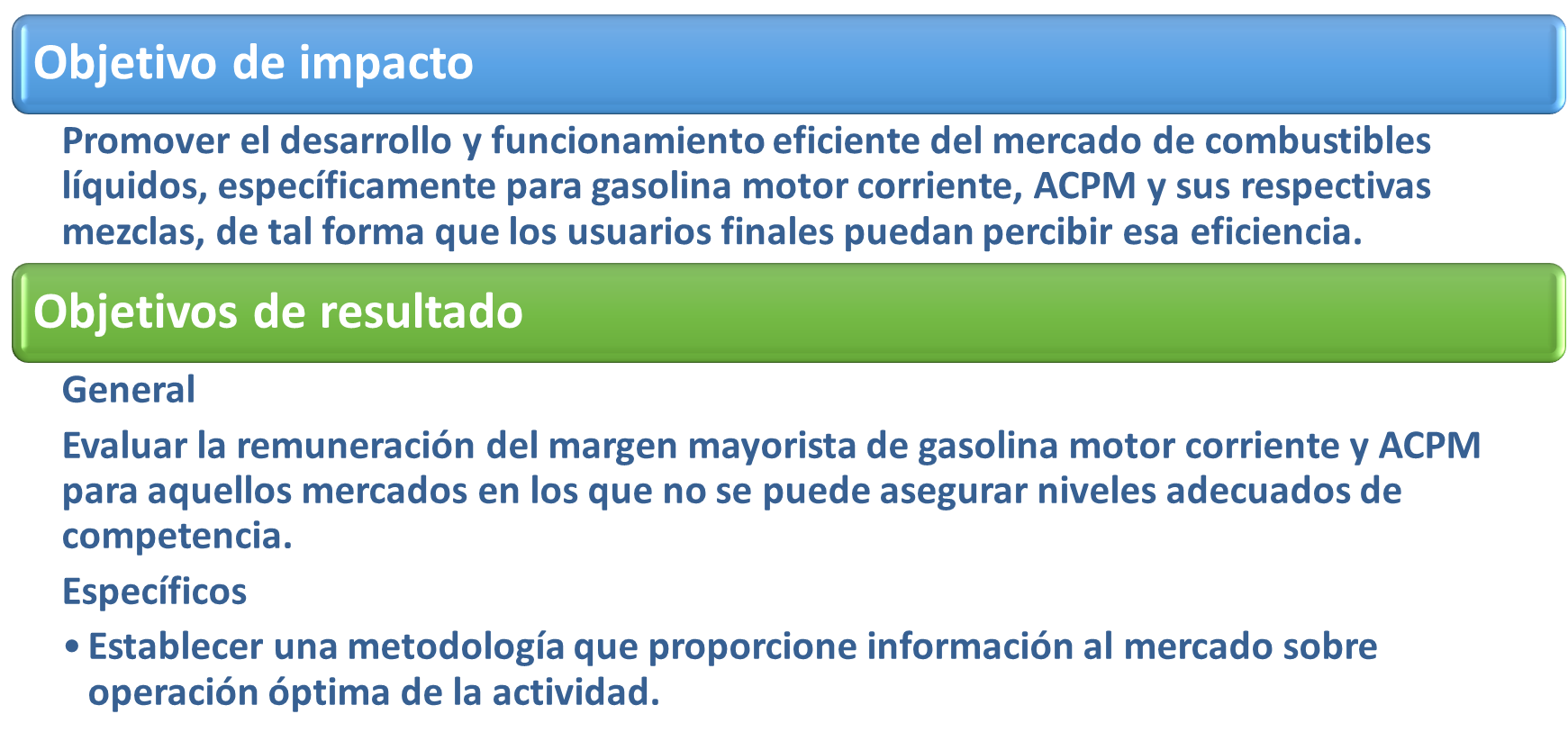 ALTERNATIVAS ANALIZADAS
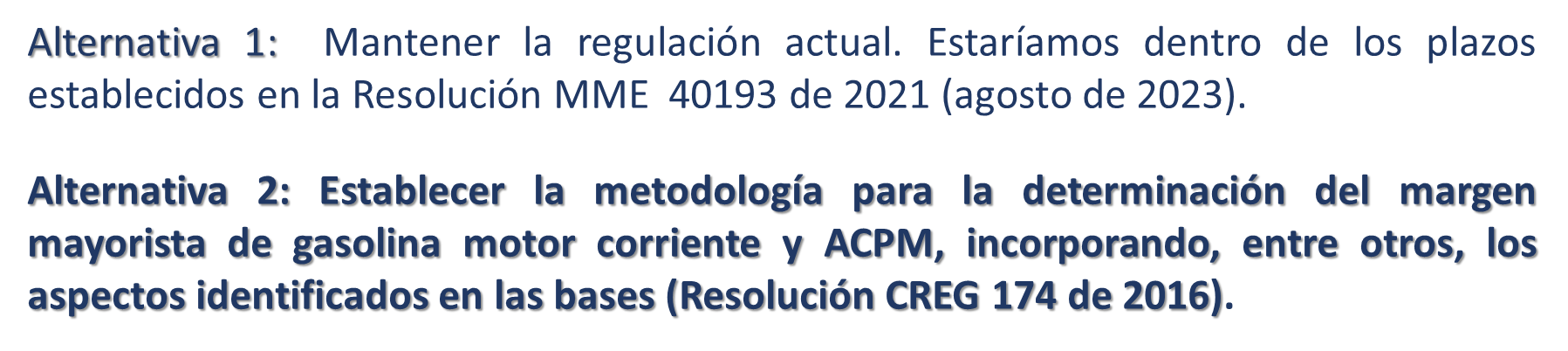 METODOLOGÍA
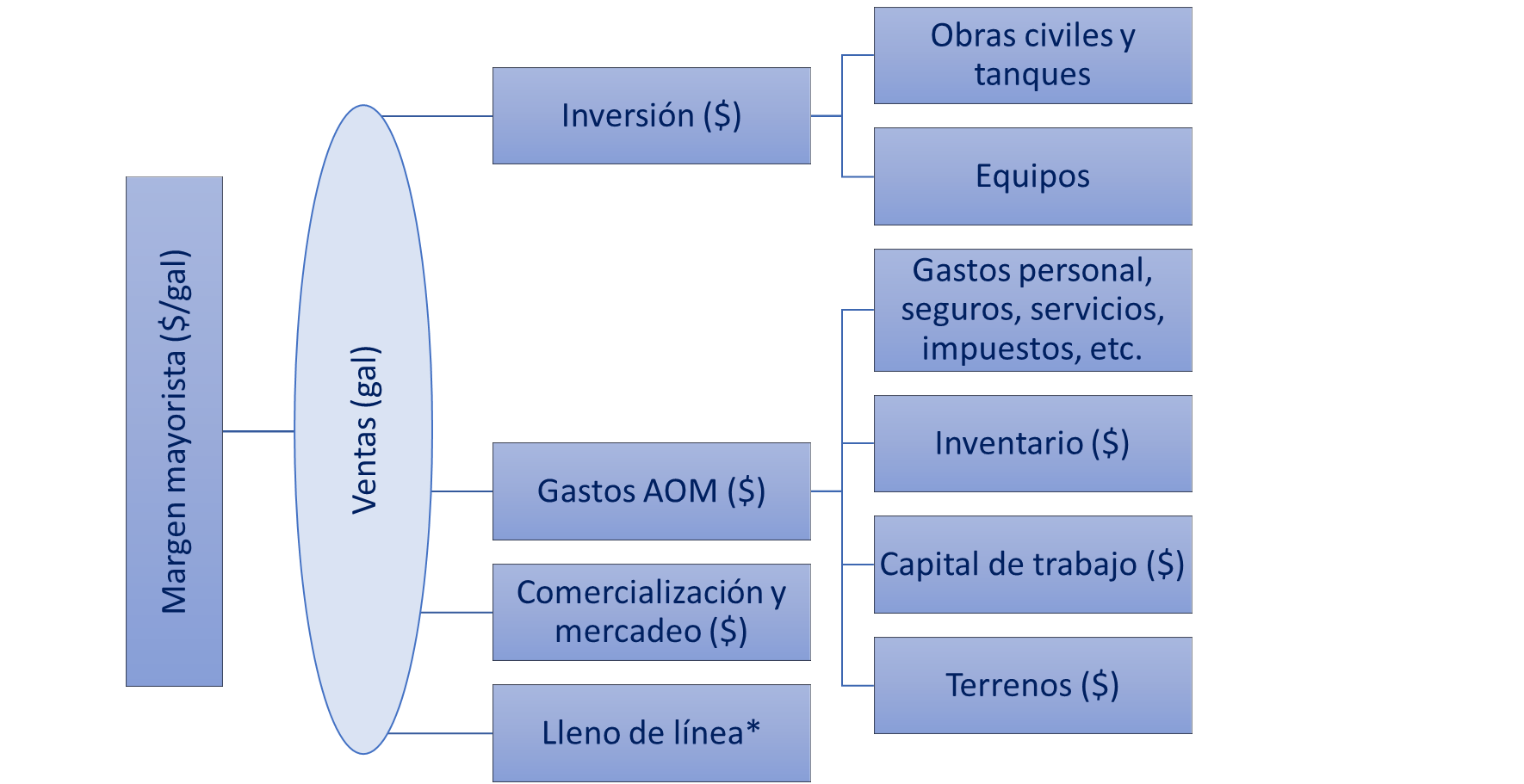 CLASIFICACIÓN PLANTAS
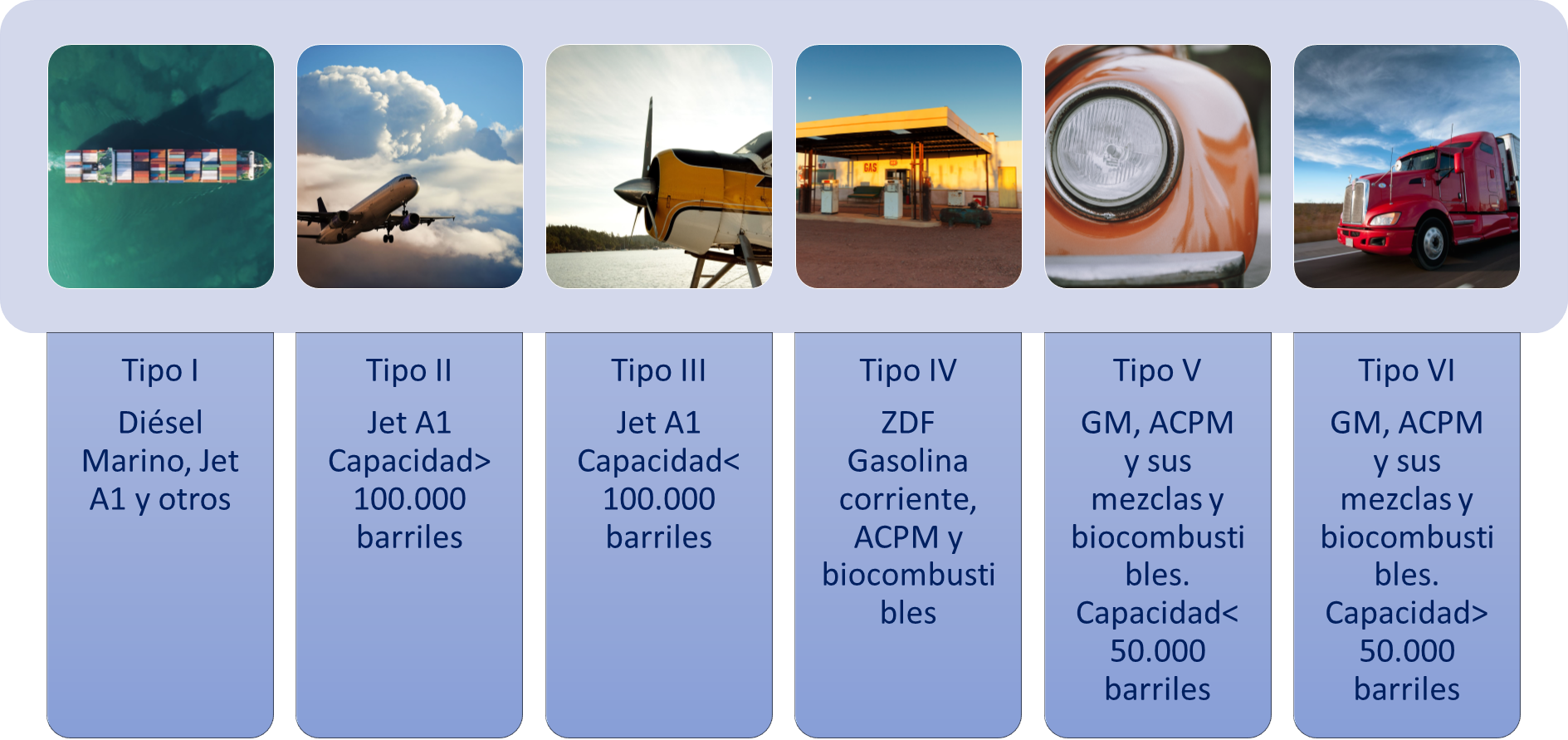 INVERSIÓN
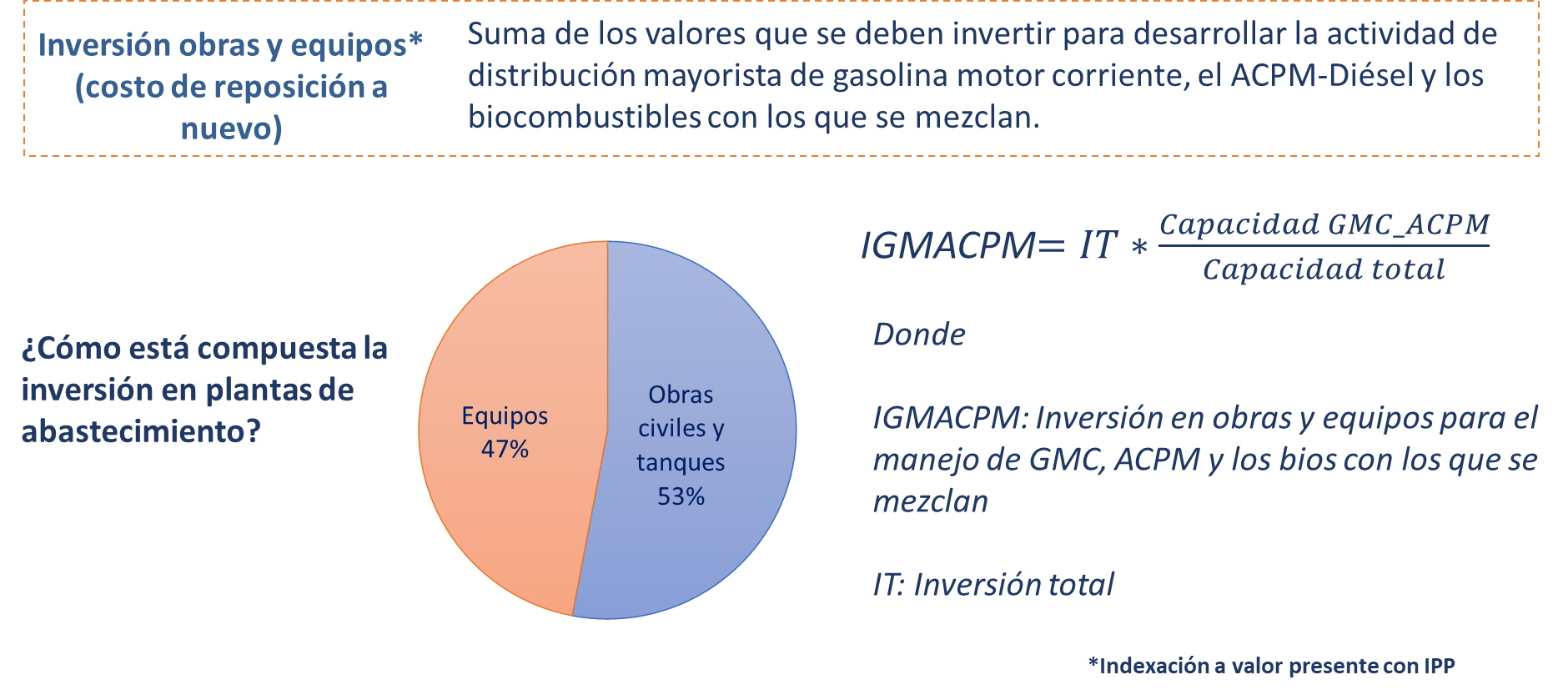 TASA DE DESCUENTO
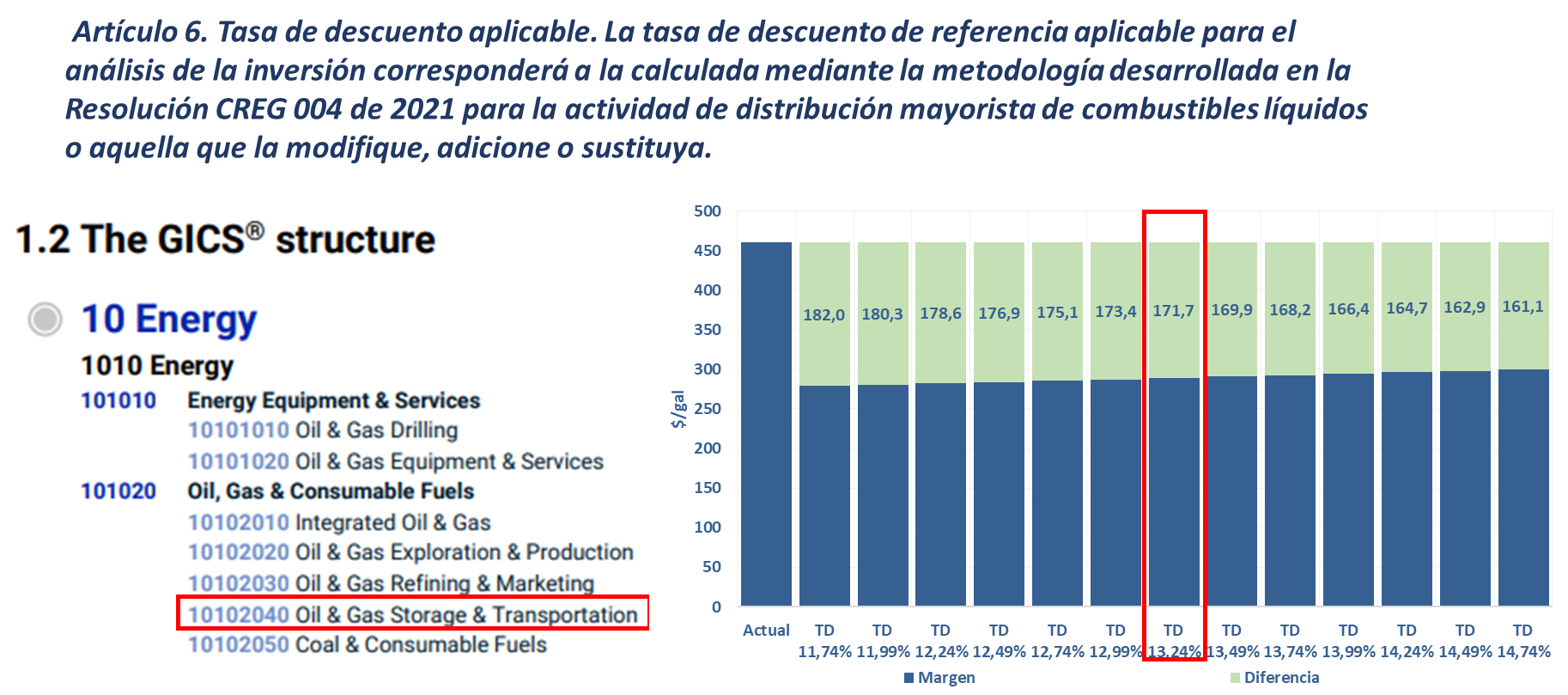 GASTOS AOM
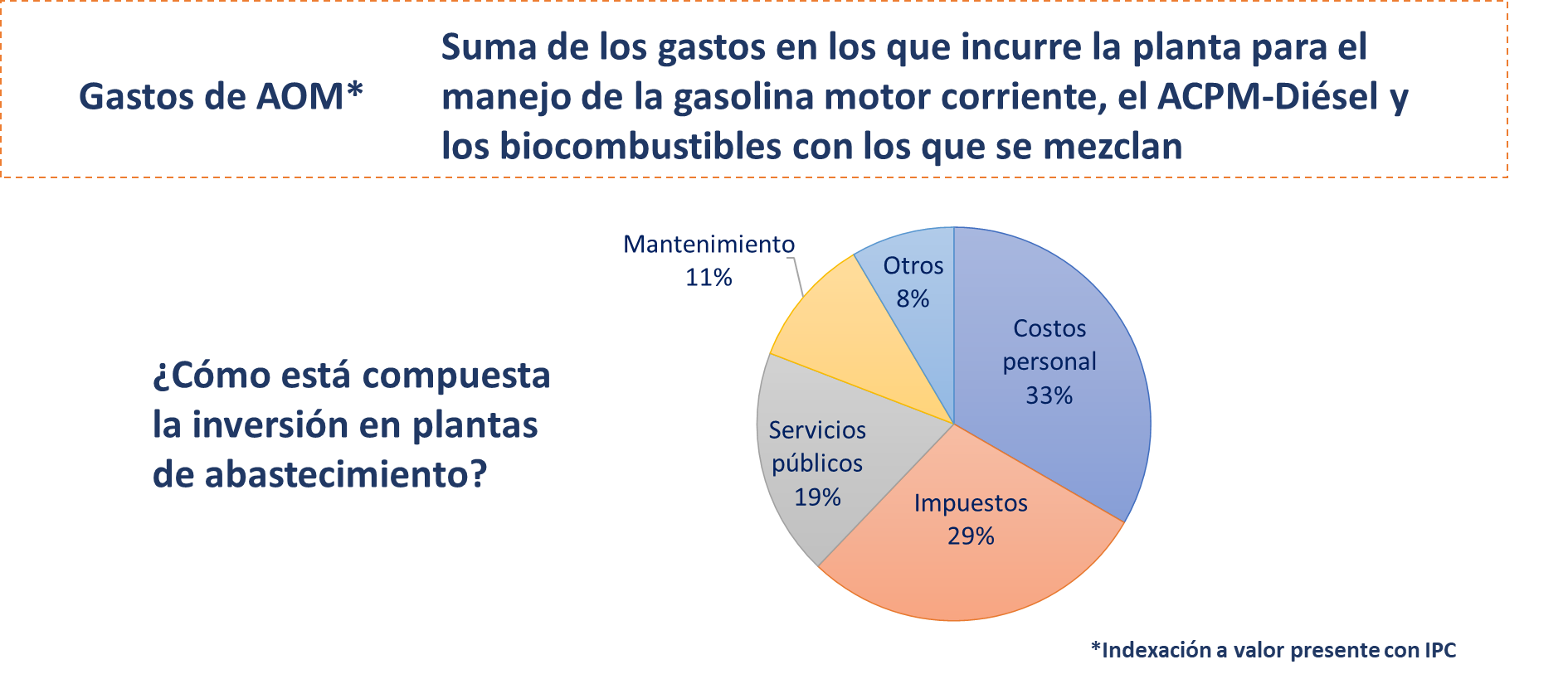 GASTOS AOM Y BACK OFFICE
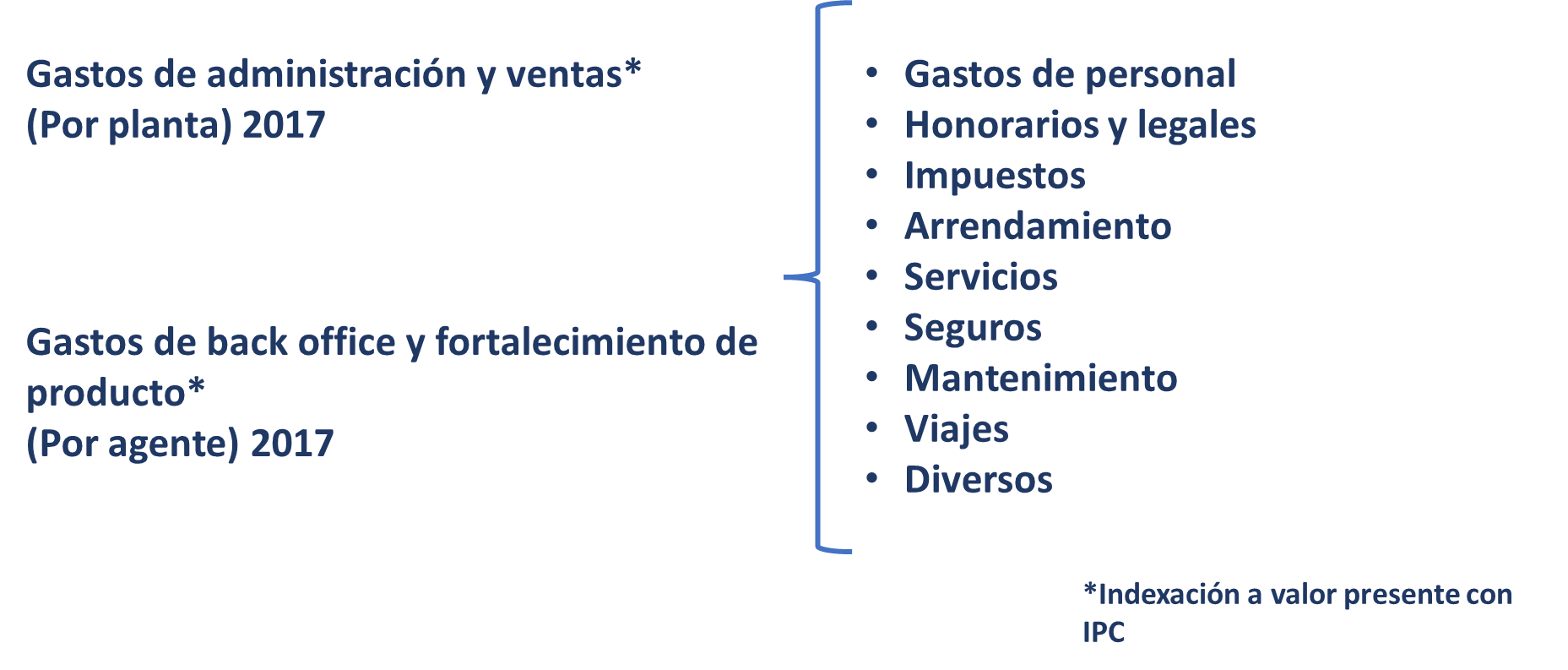 GASTOS AOM Y BACK OFFICE
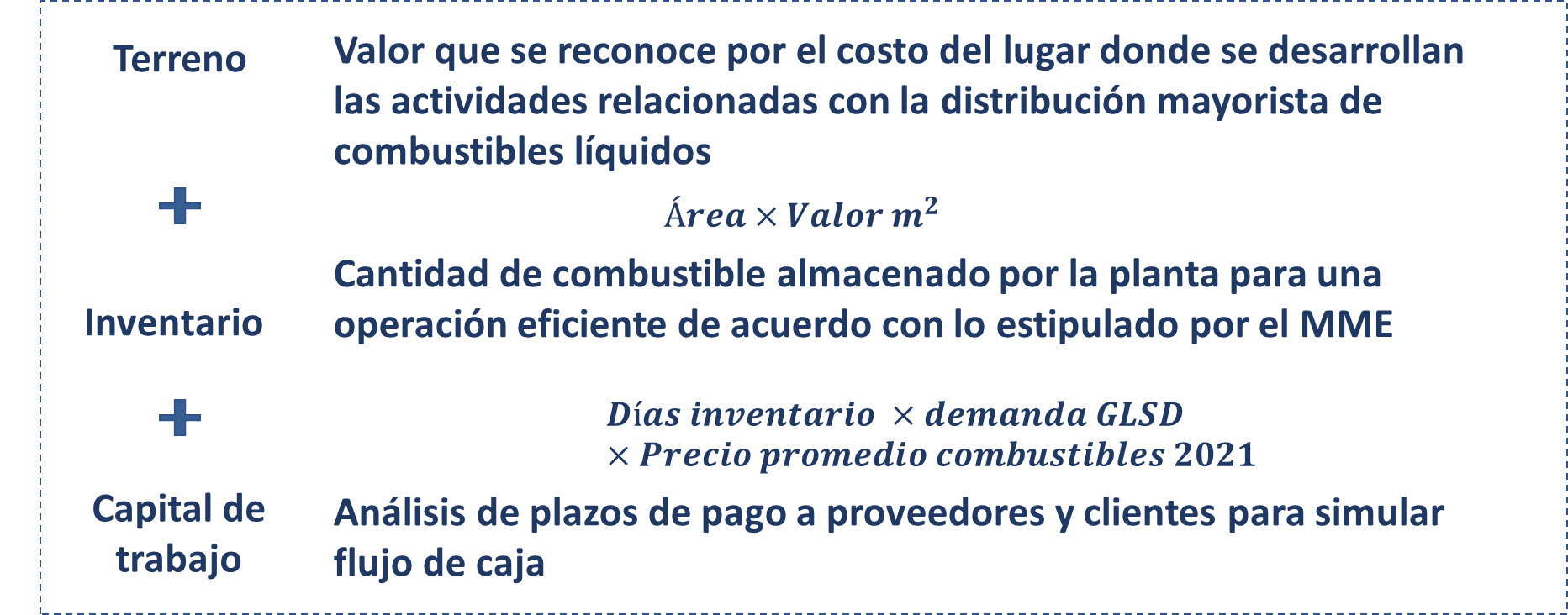 RESUMEN METODOLOGÍA
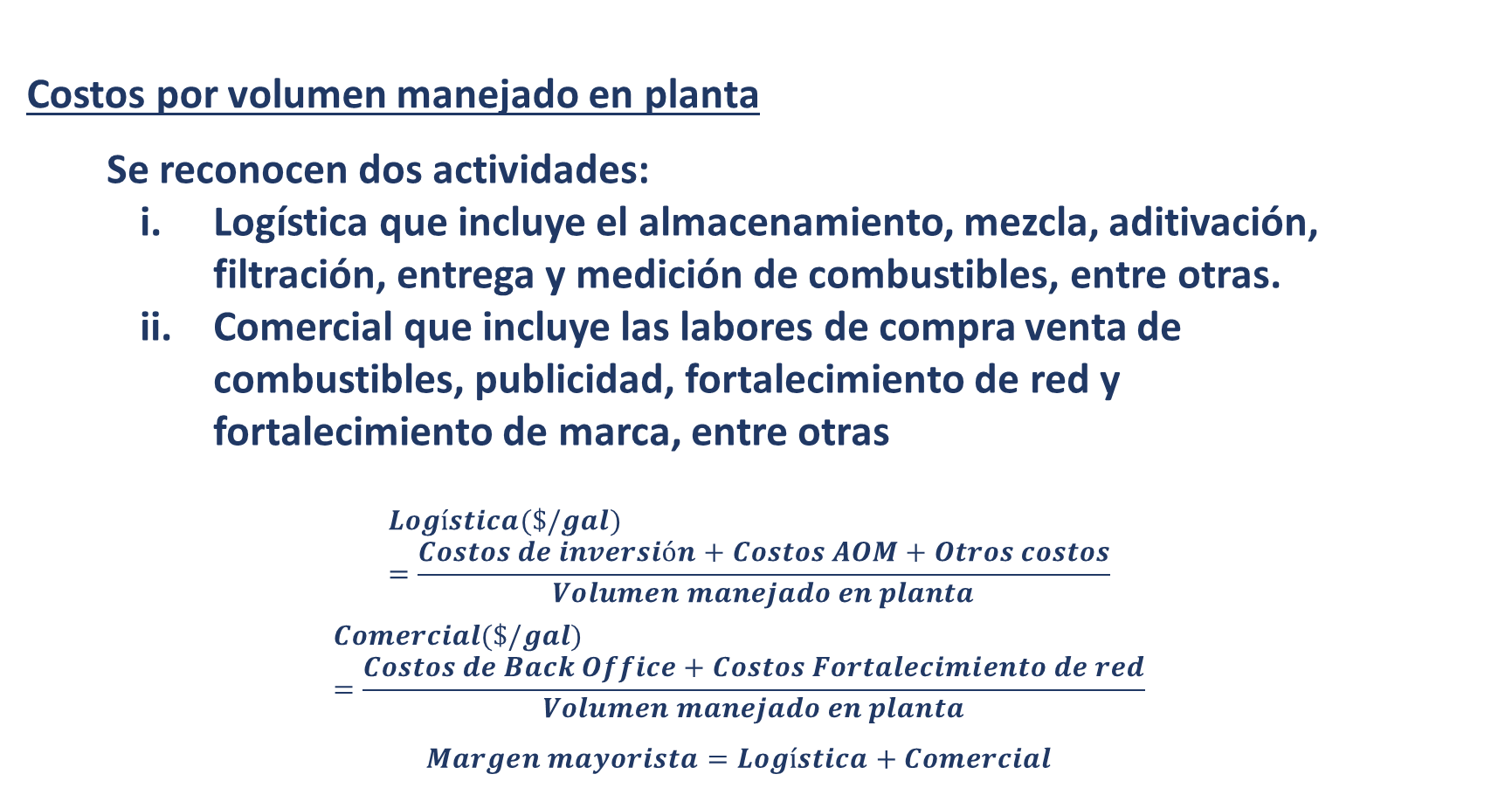 LLENO DE LÍNEA
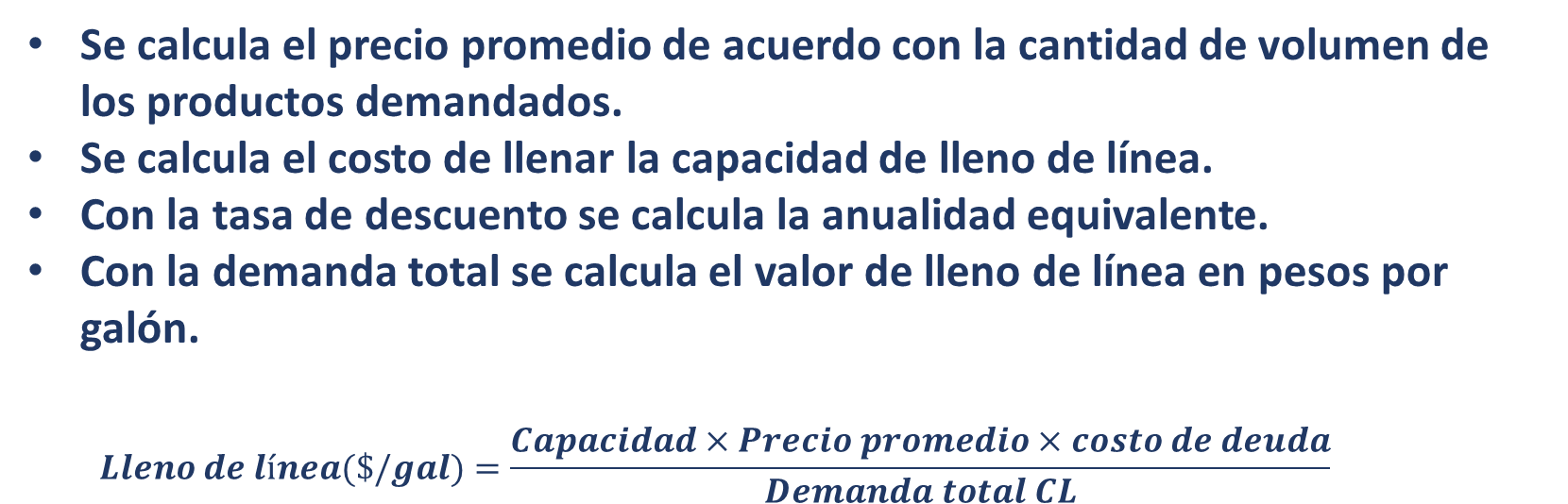 VOLUMEN POR PLANTA
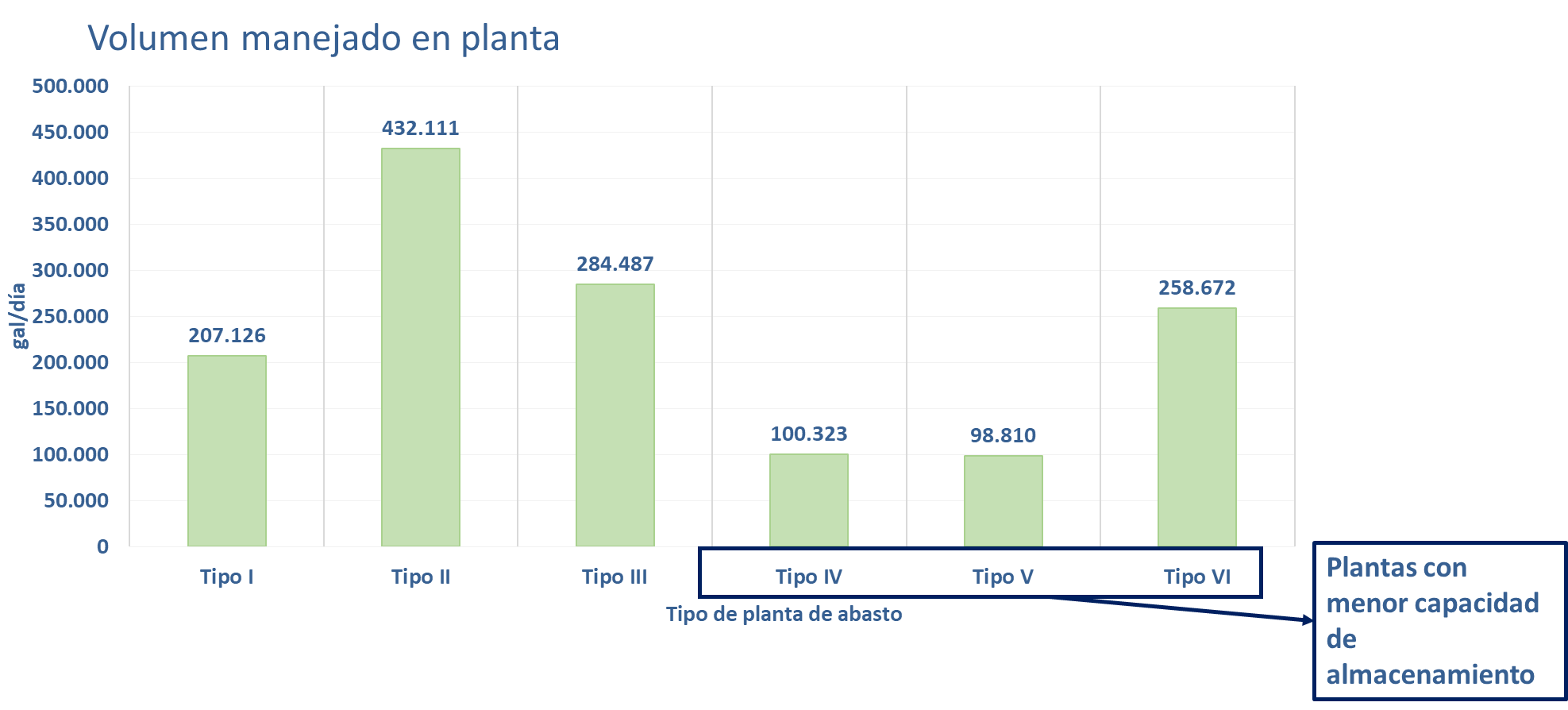 MARGEN RESULTANTE POR PLANTA
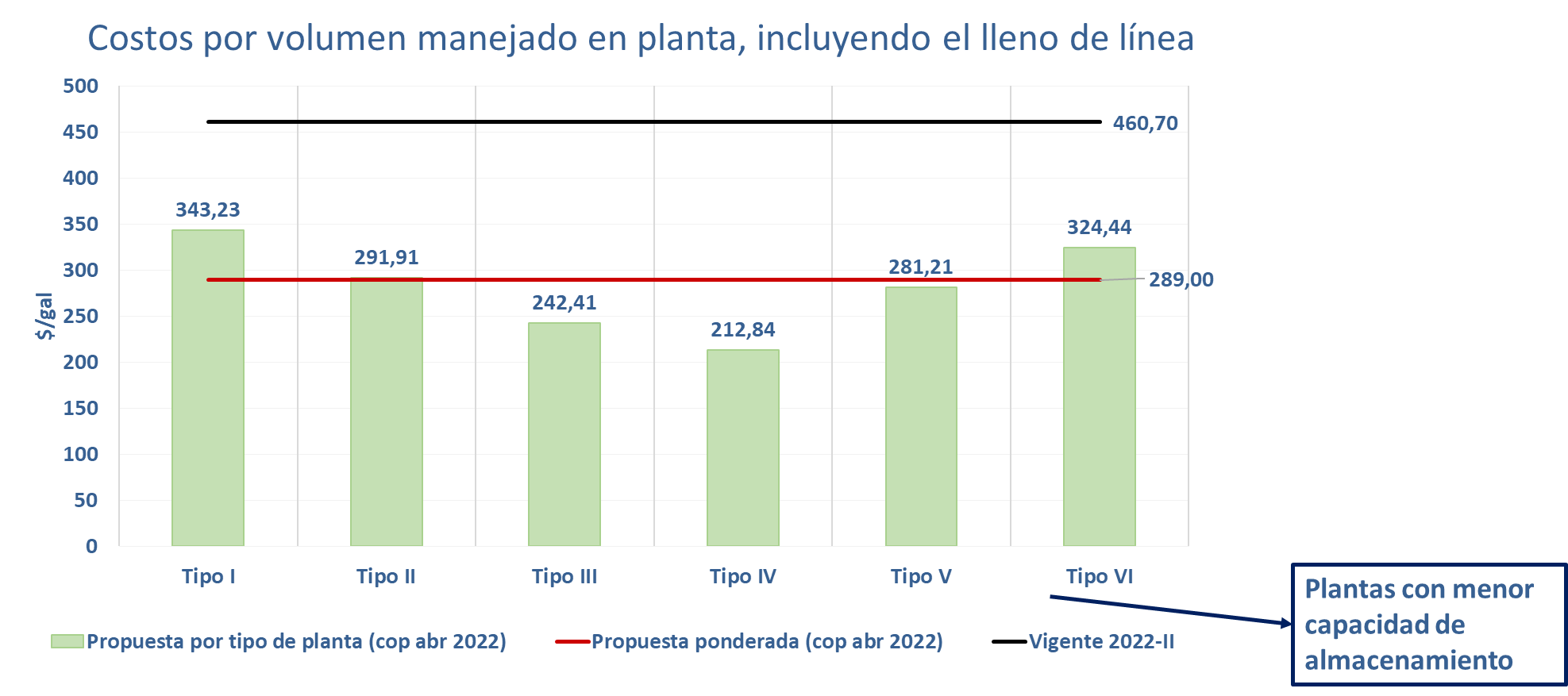 COSTOS ASOCIADOS A LA ACTIVIDAD
PROPUESTA
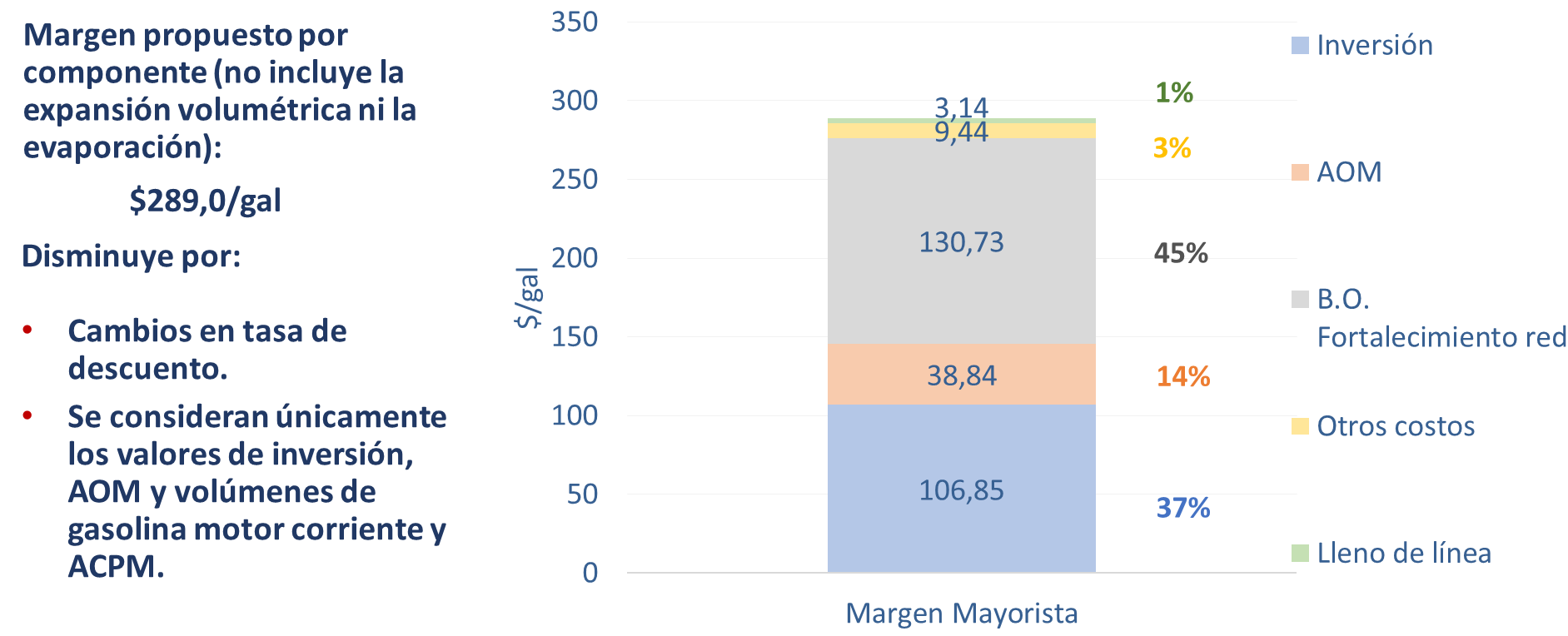 ACTUALIZACIÓN
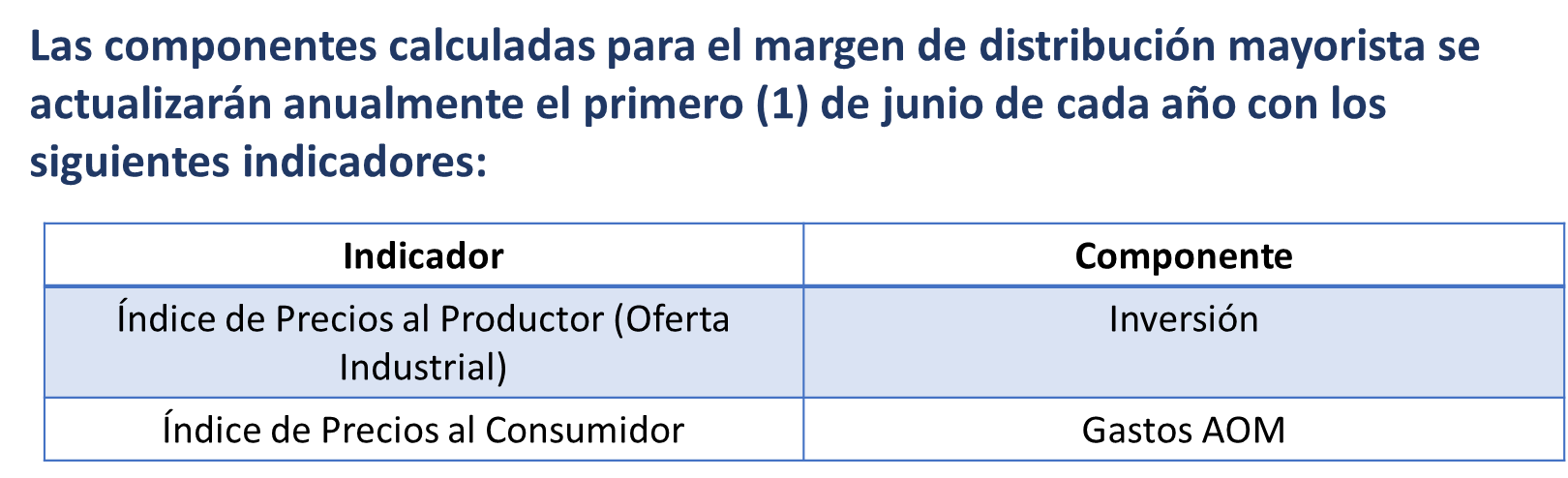 Agenda
6. Cronograma
RÉGIMEN Y MARGEN MAYORISTA
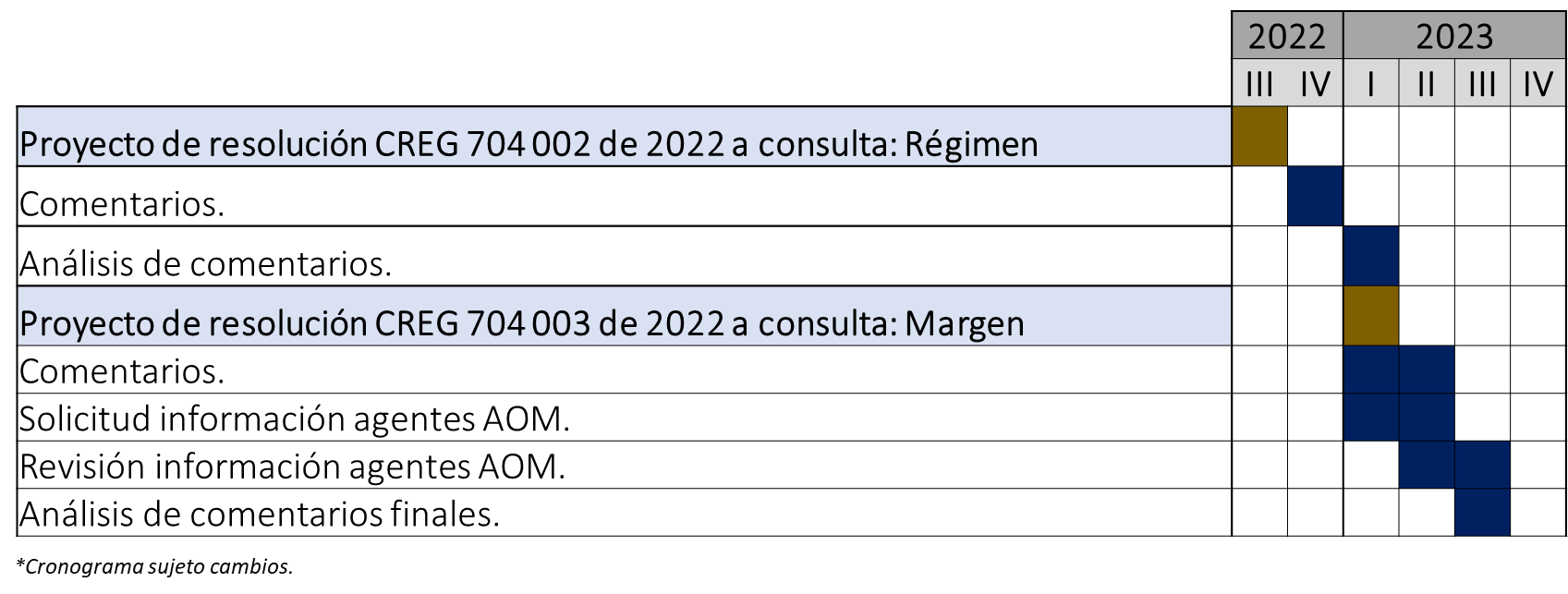 Agenda
7. Preguntas
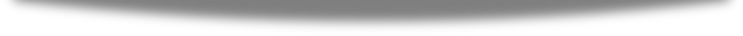 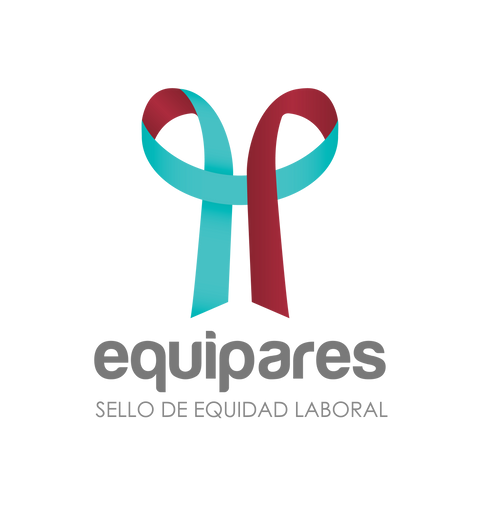 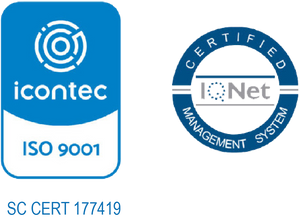 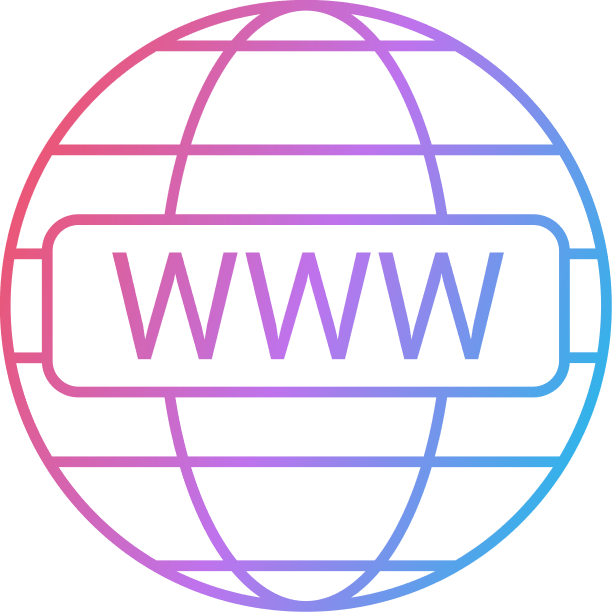 www.creg.gov.co

comisioncreg

@ComisionCREG

Comisión CREG
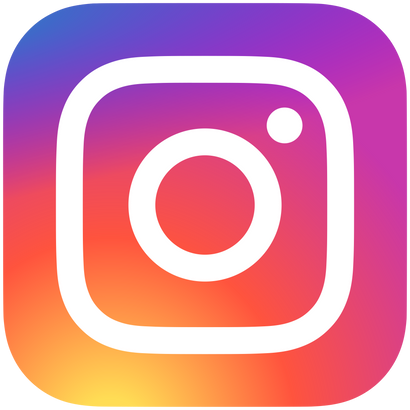 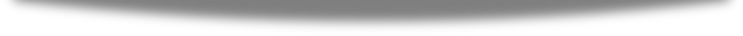 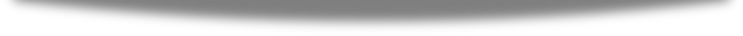 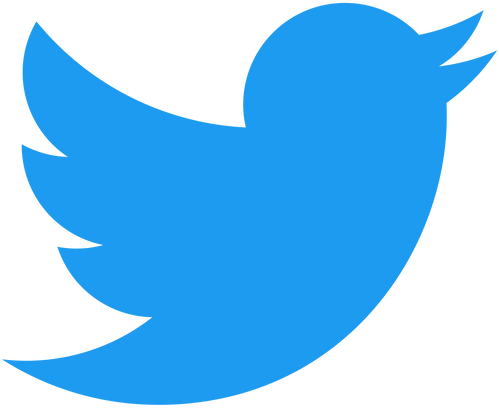 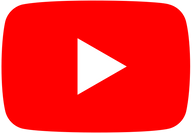